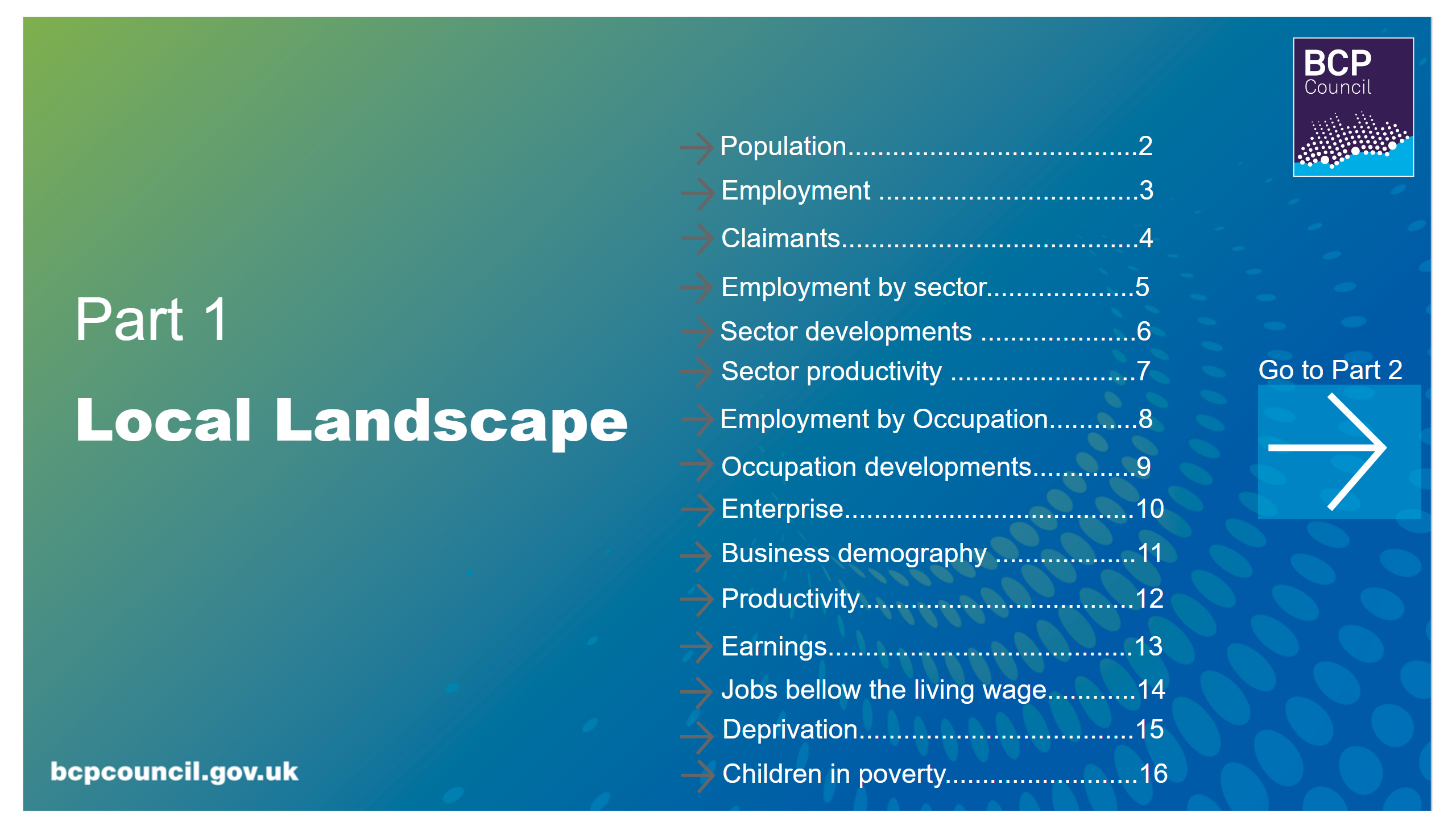 PART 1 | LANDSCAPE
Last data refresh:
17/06/2022
[Speaker Notes: Living in Dorset
No alt text provided

textbox
No alt text provided

image
No alt text provided

image
No alt text provided

textbox
No alt text provided

textbox
No alt text provided

textbox
No alt text provided

textbox
No alt text provided

textbox
No alt text provided

textbox
No alt text provided

textbox
No alt text provided

textbox
No alt text provided

textbox
No alt text provided

textbox
No alt text provided

textbox
No alt text provided

textbox
No alt text provided

textbox
No alt text provided

actionButton
No alt text provided

actionButton
No alt text provided

actionButton
No alt text provided

actionButton
No alt text provided

actionButton
No alt text provided

actionButton
No alt text provided

actionButton
No alt text provided

actionButton
No alt text provided

actionButton
No alt text provided

actionButton
No alt text provided

actionButton
No alt text provided

actionButton
No alt text provided

actionButton
No alt text provided

Go to Part 2
No alt text provided

actionButton
No alt text provided

textbox
No alt text provided

actionButton
No alt text provided

textbox
No alt text provided]
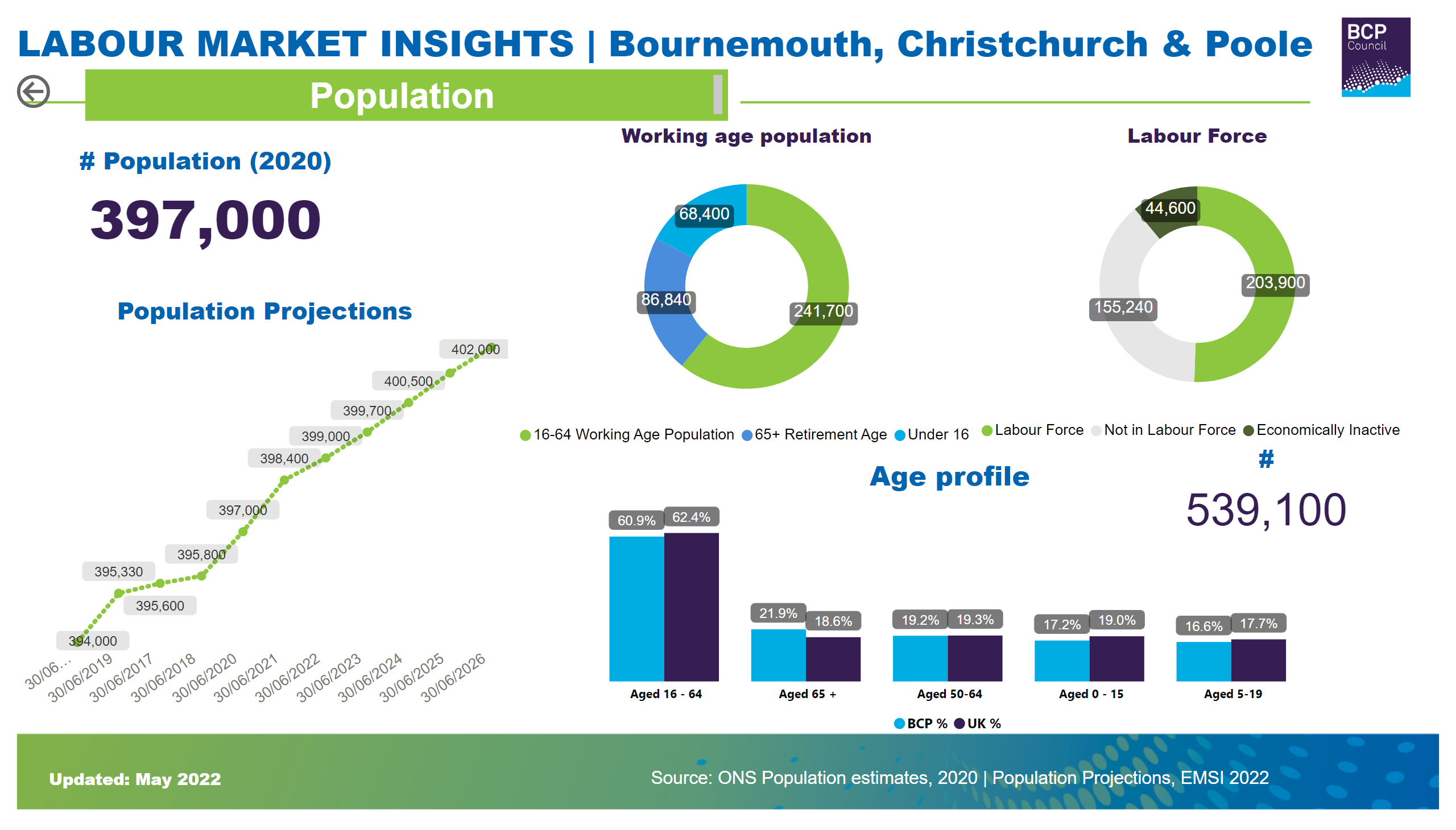 Population
[Speaker Notes: Living in Dorset
No alt text provided

textbox
No alt text provided

textbox
No alt text provided

textbox
No alt text provided

image
No alt text provided

basicShape
No alt text provided

basicShape
No alt text provided

image
No alt text provided

Population Projections
No alt text provided

# Population (2020)
No alt text provided

Working age population
No alt text provided

Labour Force
No alt text provided

Age profile
No alt text provided

#
No alt text provided

actionButton
No alt text provided]
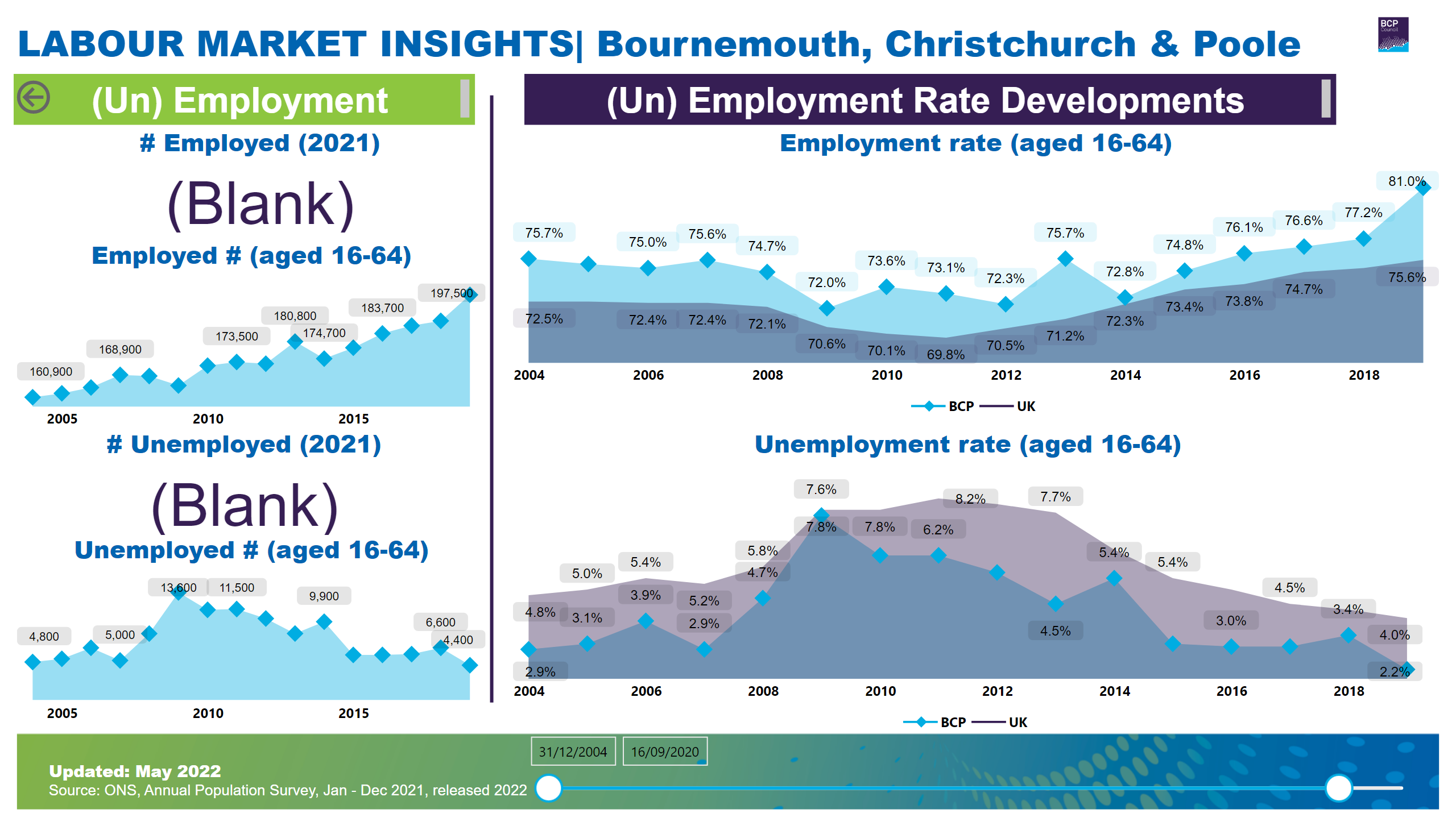 Employment
[Speaker Notes: Living in Dorset
No alt text provided

textbox
No alt text provided

textbox
No alt text provided

textbox
No alt text provided

image
No alt text provided

basicShape
No alt text provided

textbox
No alt text provided

image
No alt text provided

# Employed (2021)
No alt text provided

Employment rate (aged 16-64)
No alt text provided

Unemployment rate (aged 16-64)
No alt text provided

slicer
No alt text provided

# Unemployed (2021)
No alt text provided

Employed # (aged 16-64)
No alt text provided

Unemployed # (aged 16-64)
No alt text provided

actionButton
No alt text provided]
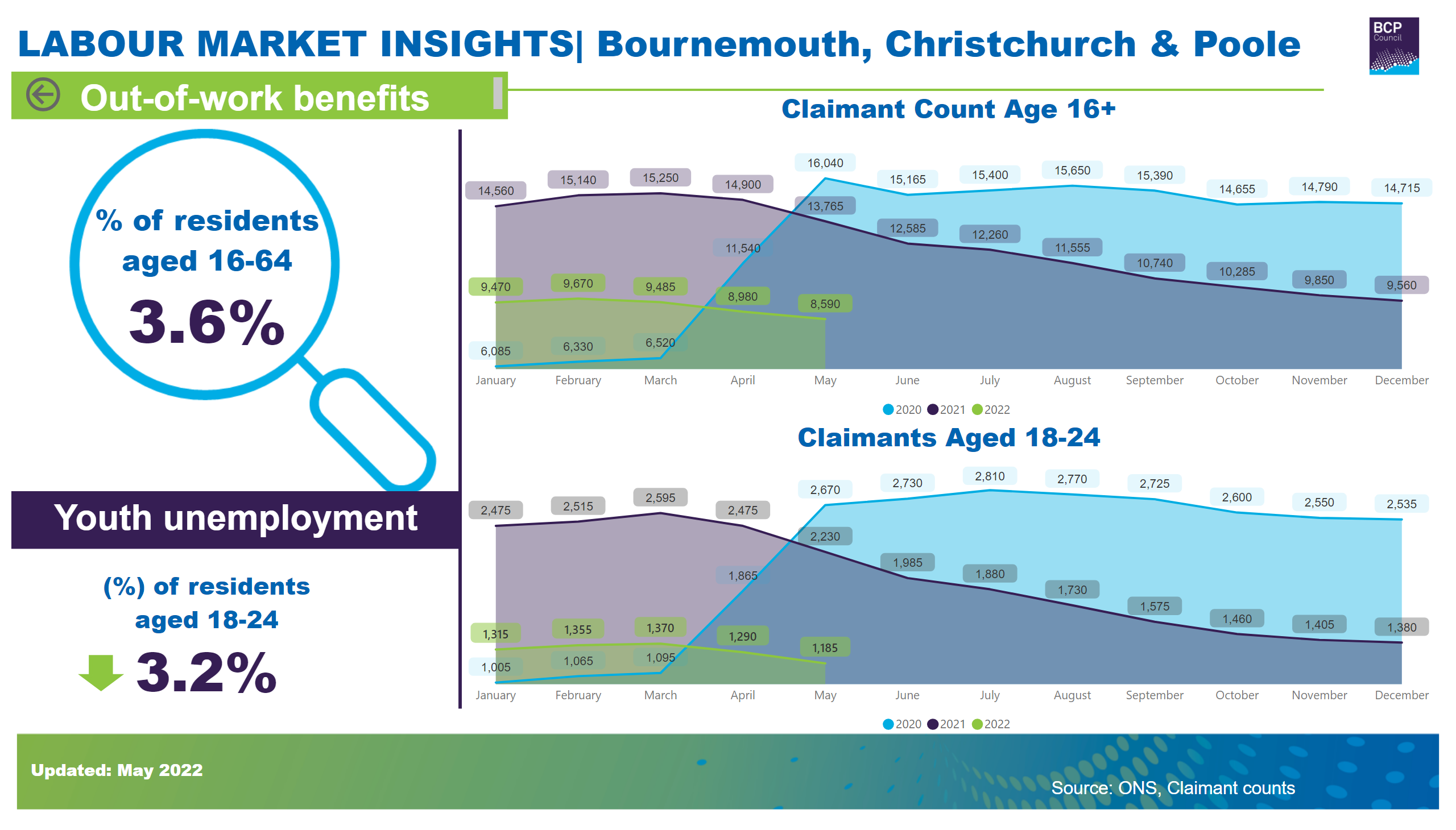 Claimants
[Speaker Notes: Living in Dorset
No alt text provided

textbox
No alt text provided

textbox
No alt text provided

textbox
No alt text provided

image
No alt text provided

basicShape
No alt text provided

textbox
No alt text provided

basicShape
No alt text provided

image
No alt text provided

% of residents aged 16-64
No alt text provided

image
No alt text provided

(%) of residents aged 18-24
No alt text provided

basicShape
No alt text provided

Claimant Count Age 16+
No alt text provided

Claimants Aged 18-24
No alt text provided

actionButton
No alt text provided]
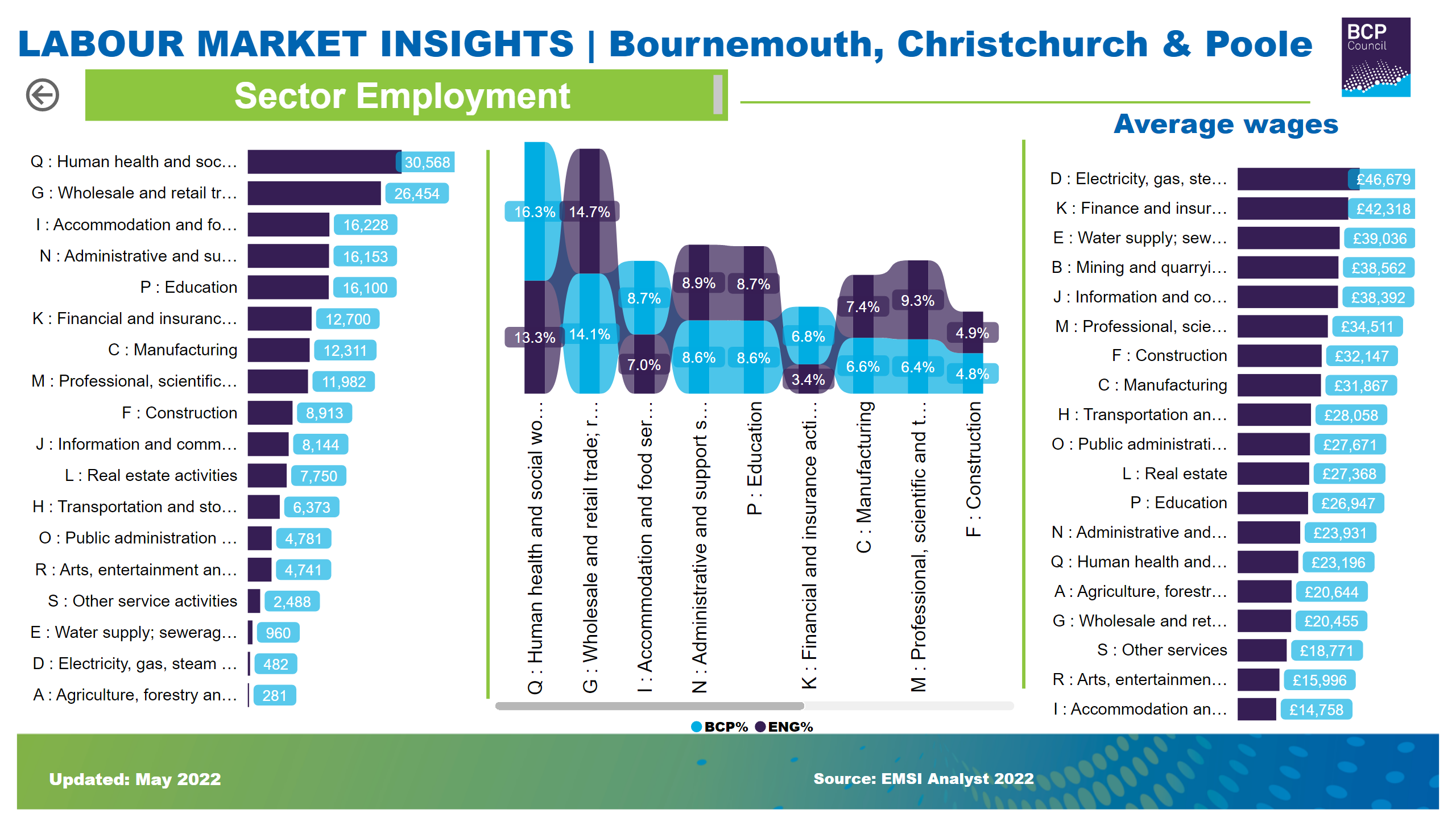 Sector Employment
[Speaker Notes: Living in Dorset
No alt text provided

textbox
No alt text provided

textbox
No alt text provided

textbox
No alt text provided

image
No alt text provided

basicShape
No alt text provided

image
No alt text provided

ribbonChart
No alt text provided

clusteredBarChart
No alt text provided

basicShape
No alt text provided

Average wages
No alt text provided

basicShape
No alt text provided

actionButton
No alt text provided]
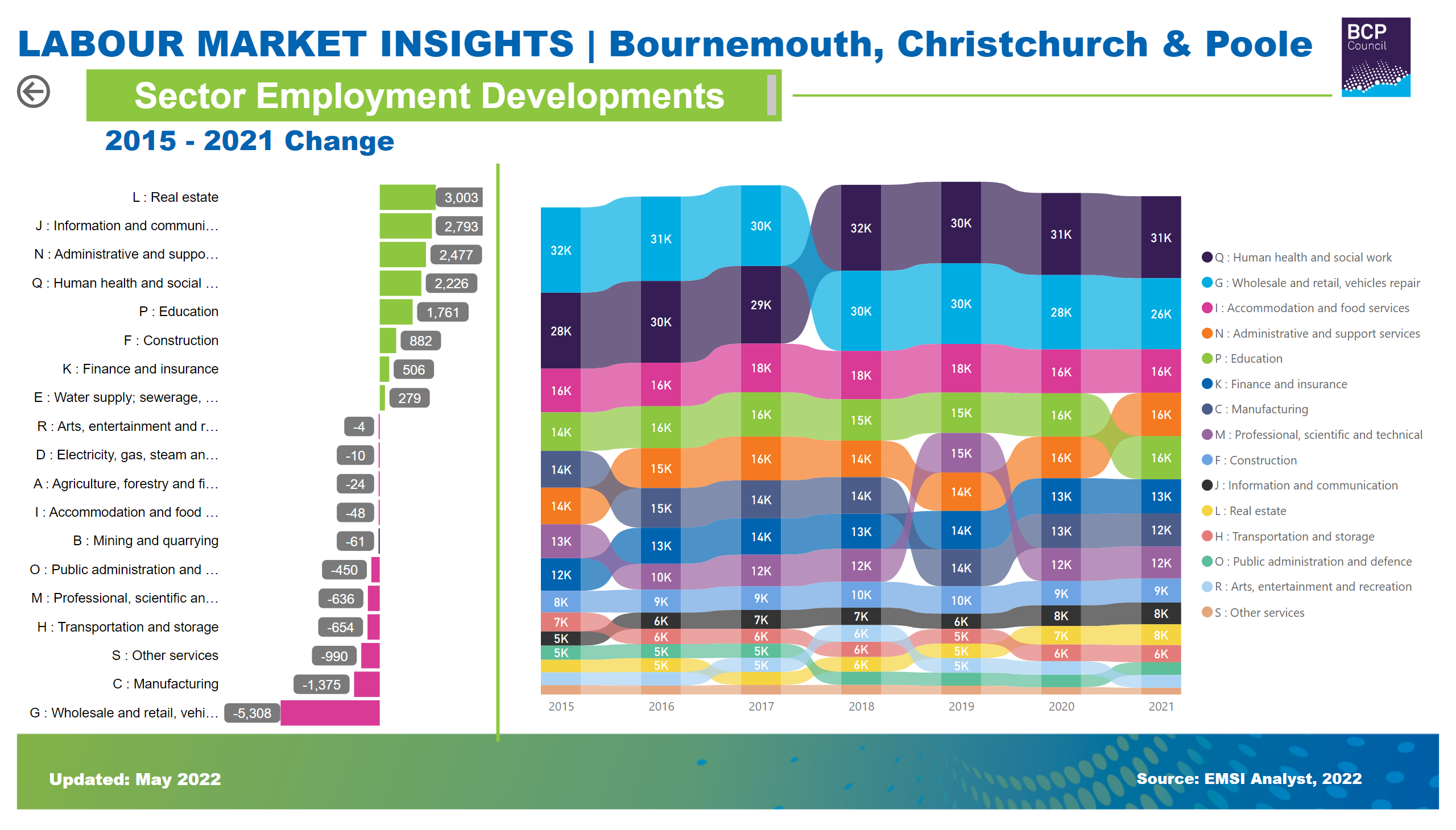 Sector Development
[Speaker Notes: Living in Dorset
No alt text provided

textbox
No alt text provided

textbox
No alt text provided

textbox
No alt text provided

image
No alt text provided

basicShape
No alt text provided

image
No alt text provided

2015 - 2021 Change
No alt text provided

basicShape
No alt text provided

ribbonChart
No alt text provided

actionButton
No alt text provided]
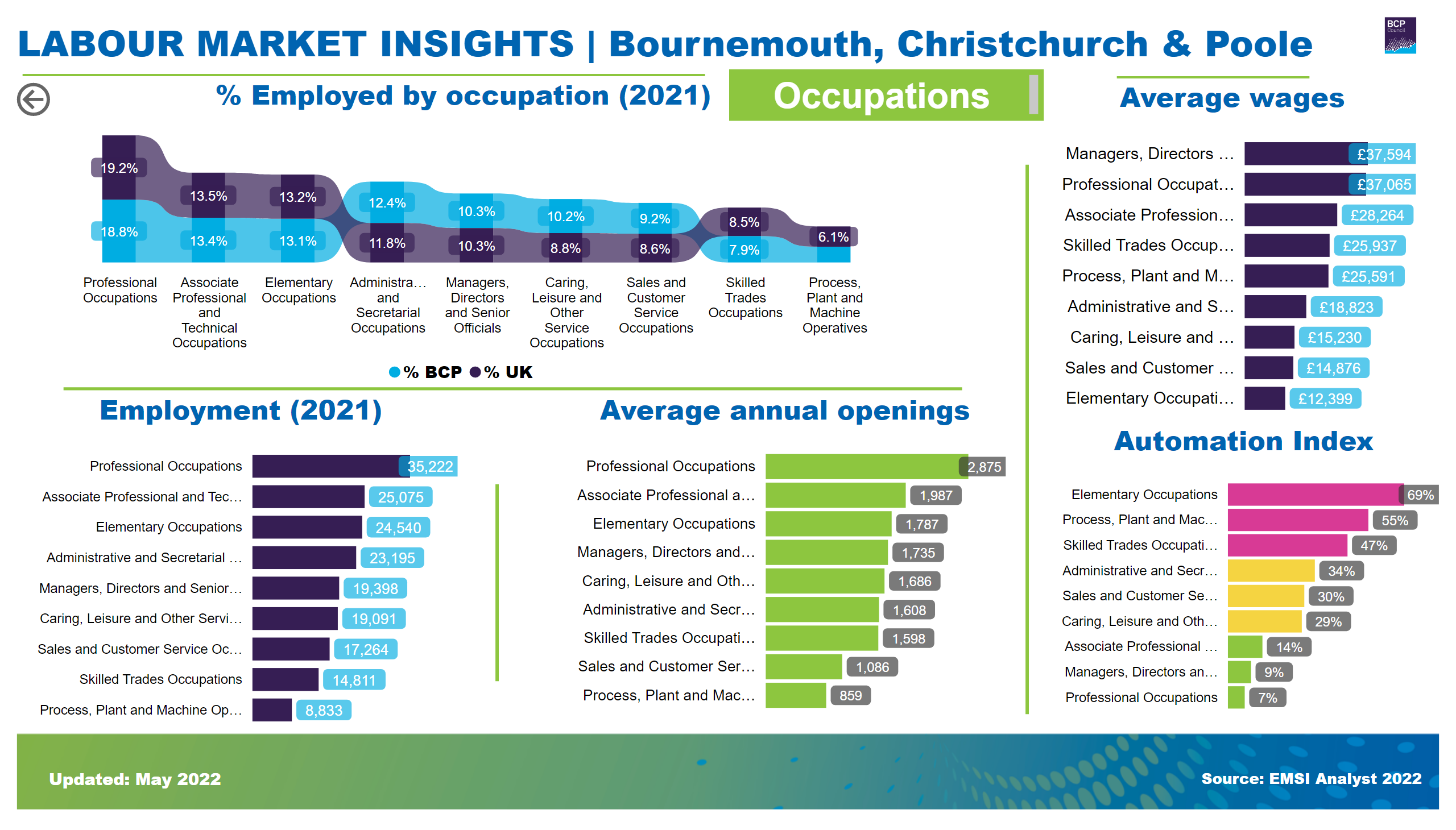 Occupations Employment
[Speaker Notes: Living in Dorset
No alt text provided

textbox
No alt text provided

textbox
No alt text provided

textbox
No alt text provided

image
No alt text provided

basicShape
No alt text provided

basicShape
No alt text provided

image
No alt text provided

% Employed by occupation (2021)
No alt text provided

Employment (2021)
No alt text provided

basicShape
No alt text provided

Average wages
No alt text provided

basicShape
No alt text provided

Average annual openings
No alt text provided

Automation Index
No alt text provided

basicShape
No alt text provided

actionButton
No alt text provided]
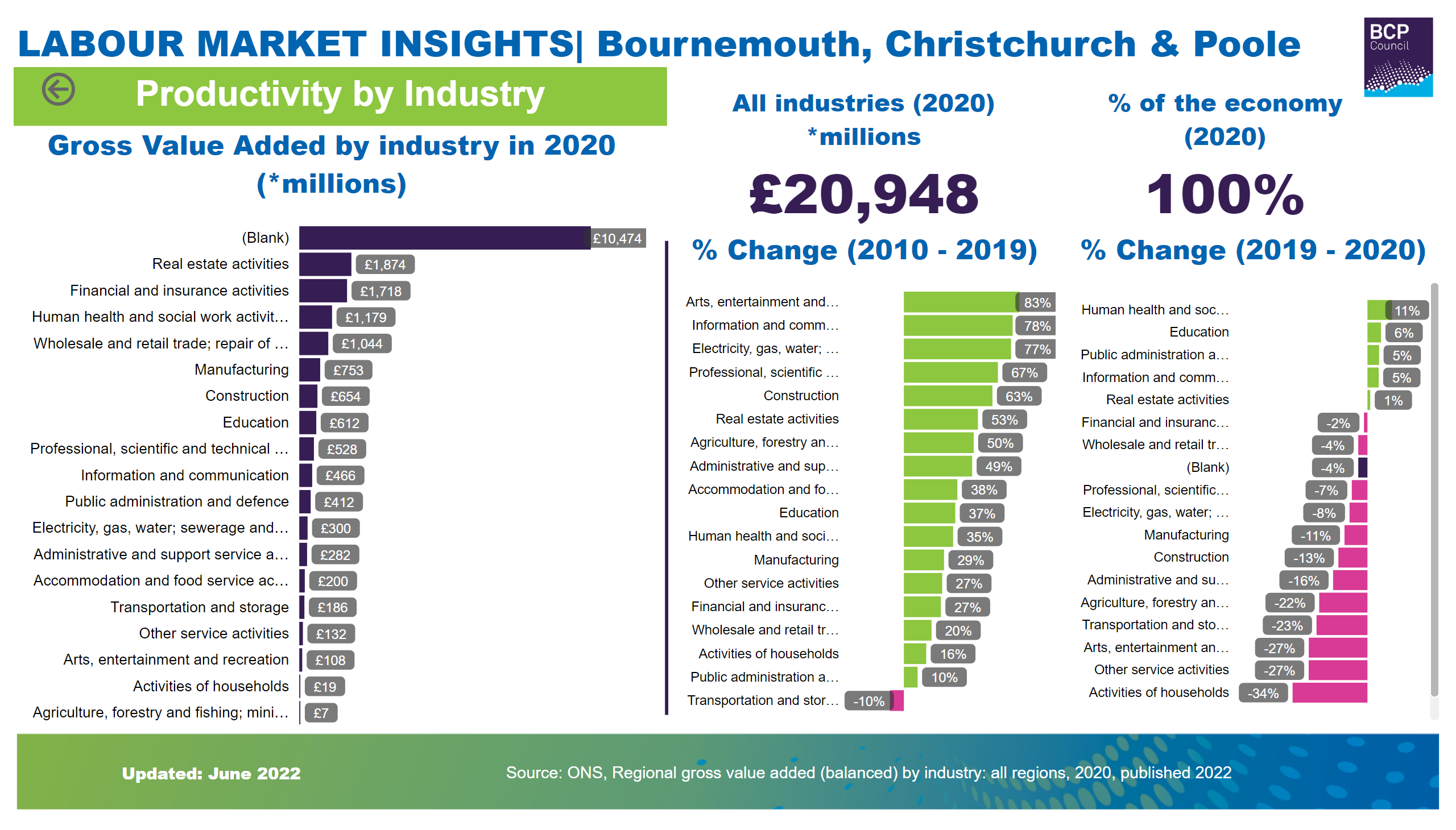 Sector Productivity
[Speaker Notes: Living in Dorset
No alt text provided

textbox
No alt text provided

textbox
No alt text provided

textbox
No alt text provided

image
No alt text provided

basicShape
No alt text provided

image
No alt text provided

actionButton
No alt text provided

Gross Value Added by industry in 2020 (*millions)
No alt text provided

All industries (2020) *millions
No alt text provided

% Change (2019 - 2020)
No alt text provided

% Change (2010 - 2019)
No alt text provided

% of the economy (2020)
No alt text provided]
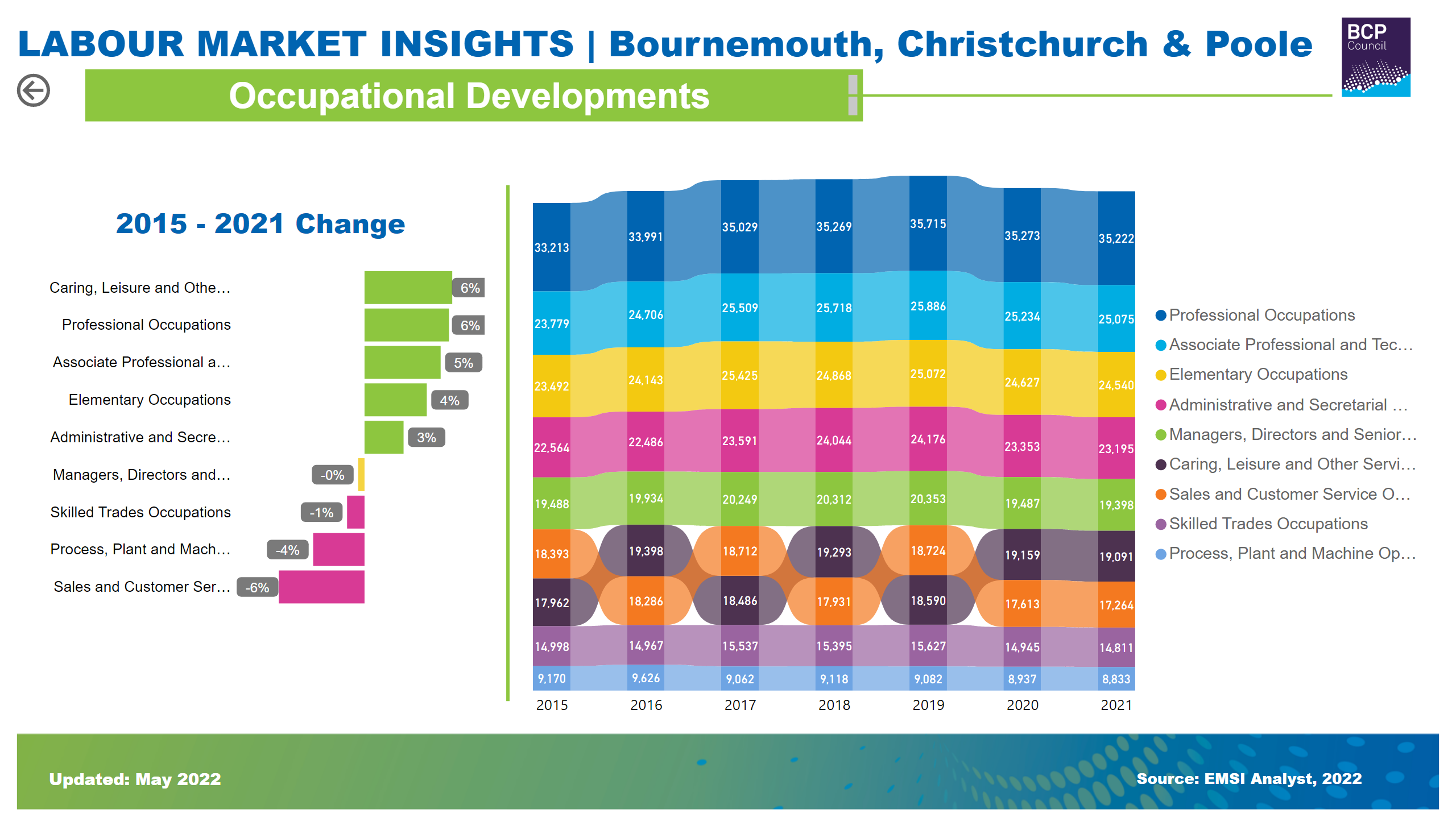 Occupations Development
[Speaker Notes: Living in Dorset
No alt text provided

textbox
No alt text provided

textbox
No alt text provided

textbox
No alt text provided

image
No alt text provided

basicShape
No alt text provided

image
No alt text provided

basicShape
No alt text provided

ribbonChart
No alt text provided

2015 - 2021 Change
No alt text provided

actionButton
No alt text provided]
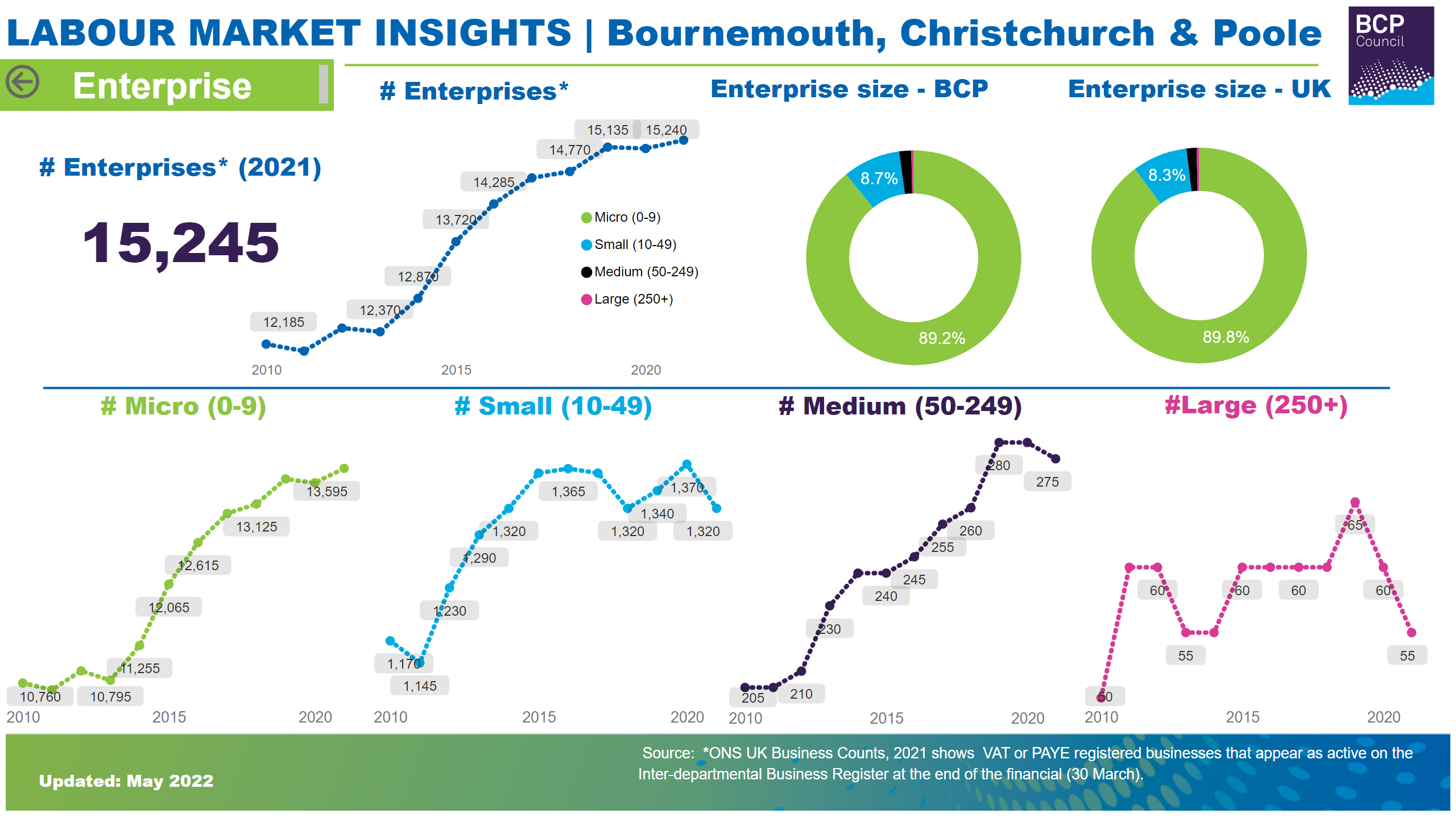 Enterprise
[Speaker Notes: Living in Dorset
No alt text provided

textbox
No alt text provided

textbox
No alt text provided

textbox
No alt text provided

image
No alt text provided

basicShape
No alt text provided

image
No alt text provided

# Enterprises*
No alt text provided

# Enterprises* (2021)
No alt text provided

Enterprise size - UK
No alt text provided

Enterprise size - BCP
No alt text provided

# Micro (0-9)
No alt text provided

# Small (10-49)
No alt text provided

# Medium (50-249)
No alt text provided

#Large (250+)
No alt text provided

basicShape
No alt text provided

actionButton
No alt text provided]
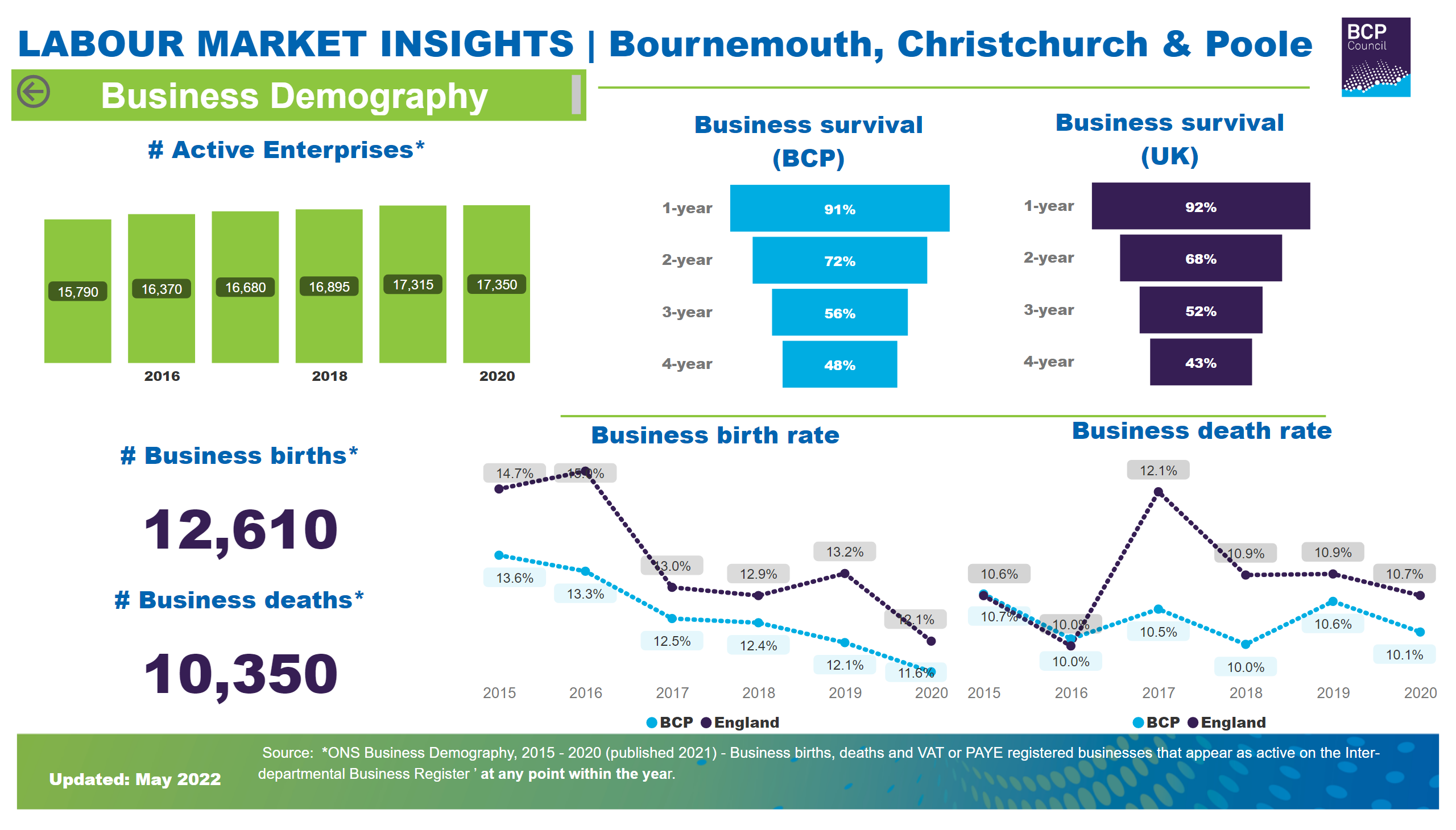 Business Demography
[Speaker Notes: Living in Dorset
No alt text provided

textbox
No alt text provided

textbox
No alt text provided

textbox
No alt text provided

image
No alt text provided

basicShape
No alt text provided

image
No alt text provided

Business birth rate
No alt text provided

# Active Enterprises*
No alt text provided

# Business births*
No alt text provided

Business death rate
No alt text provided

# Business deaths*
No alt text provided

Business survival (BCP)
No alt text provided

Business survival (UK)
No alt text provided

basicShape
No alt text provided

actionButton
No alt text provided]
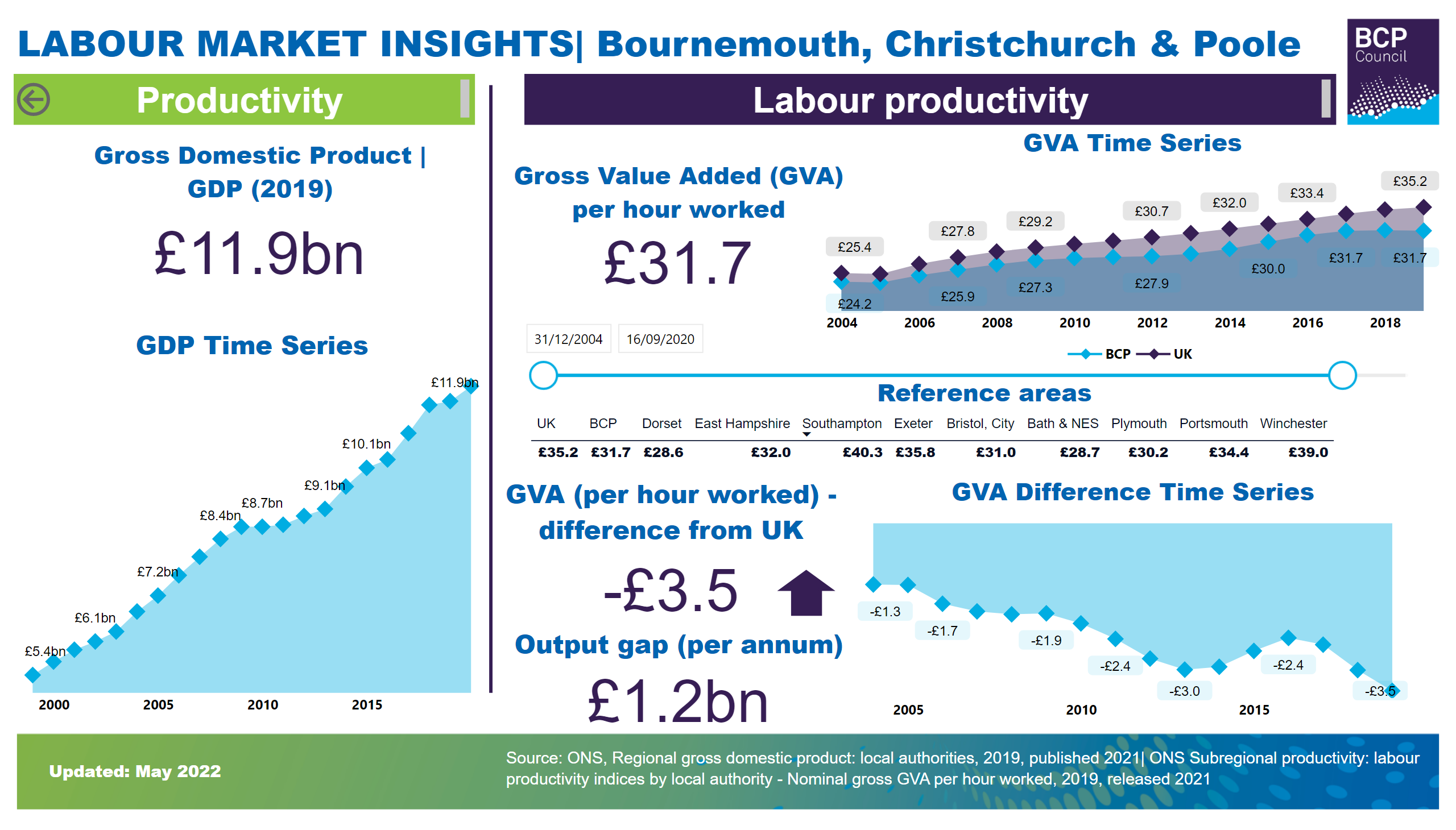 Productivity
[Speaker Notes: Living in Dorset
No alt text provided

textbox
No alt text provided

textbox
No alt text provided

textbox
No alt text provided

image
No alt text provided

basicShape
No alt text provided

textbox
No alt text provided

image
No alt text provided

GVA (per hour worked) - difference from UK
No alt text provided

Gross Domestic Product | GDP (2019)
No alt text provided

basicShape
No alt text provided

GVA Time Series
No alt text provided

GVA Difference Time Series
No alt text provided

GDP Time Series
No alt text provided

Gross Value Added (GVA) per hour worked
No alt text provided

Reference areas
No alt text provided

slicer
No alt text provided

Output gap (per annum)
No alt text provided

actionButton
No alt text provided]
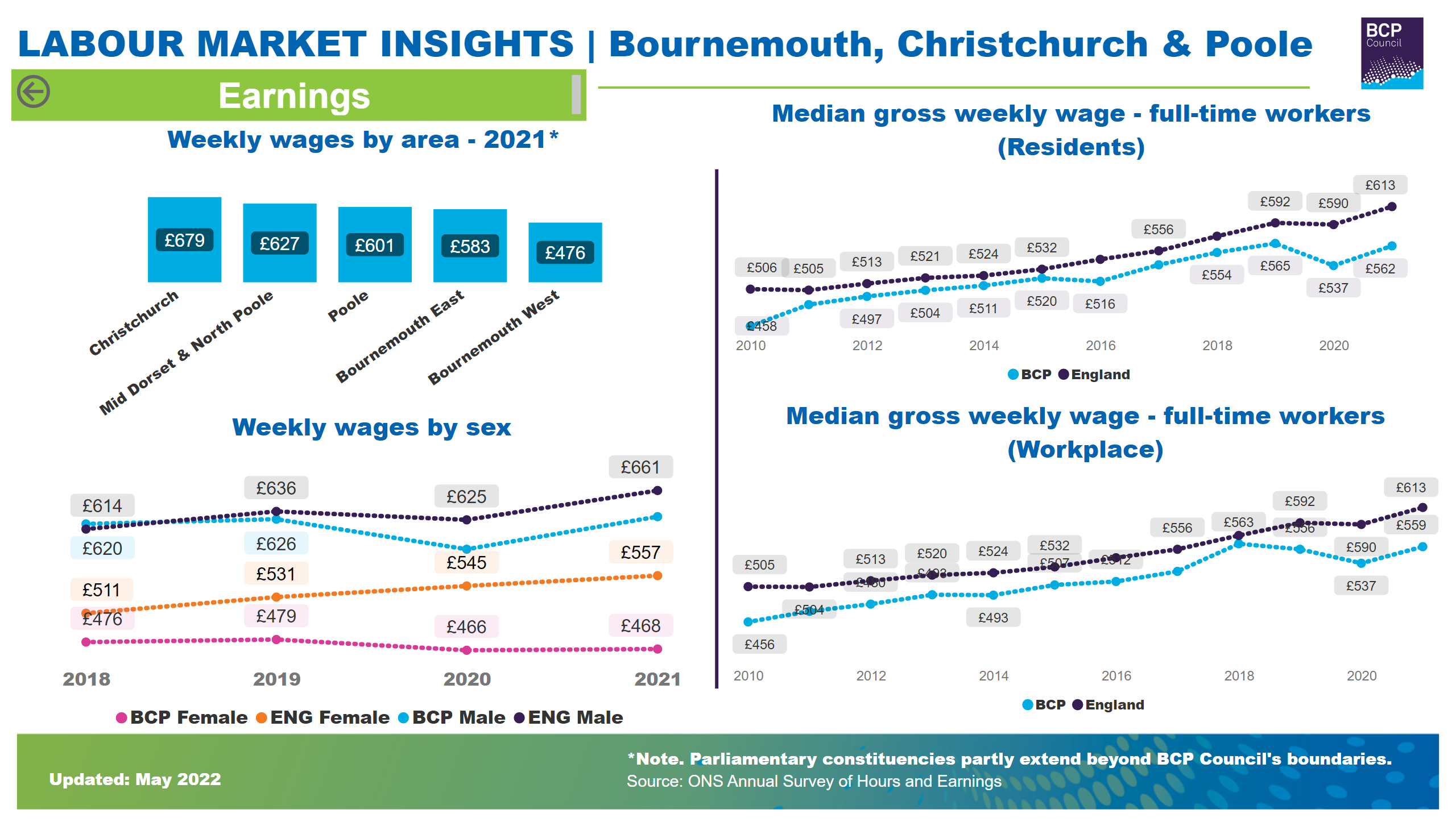 Earnings
[Speaker Notes: Living in Dorset
No alt text provided

textbox
No alt text provided

textbox
No alt text provided

textbox
No alt text provided

image
No alt text provided

basicShape
No alt text provided

image
No alt text provided

Median gross weekly wage - full-time workers (Residents)
No alt text provided

Weekly wages by area - 2021*
No alt text provided

Median gross weekly wage - full-time workers (Workplace)
No alt text provided

basicShape
No alt text provided

Weekly wages by sex
No alt text provided

actionButton
No alt text provided]
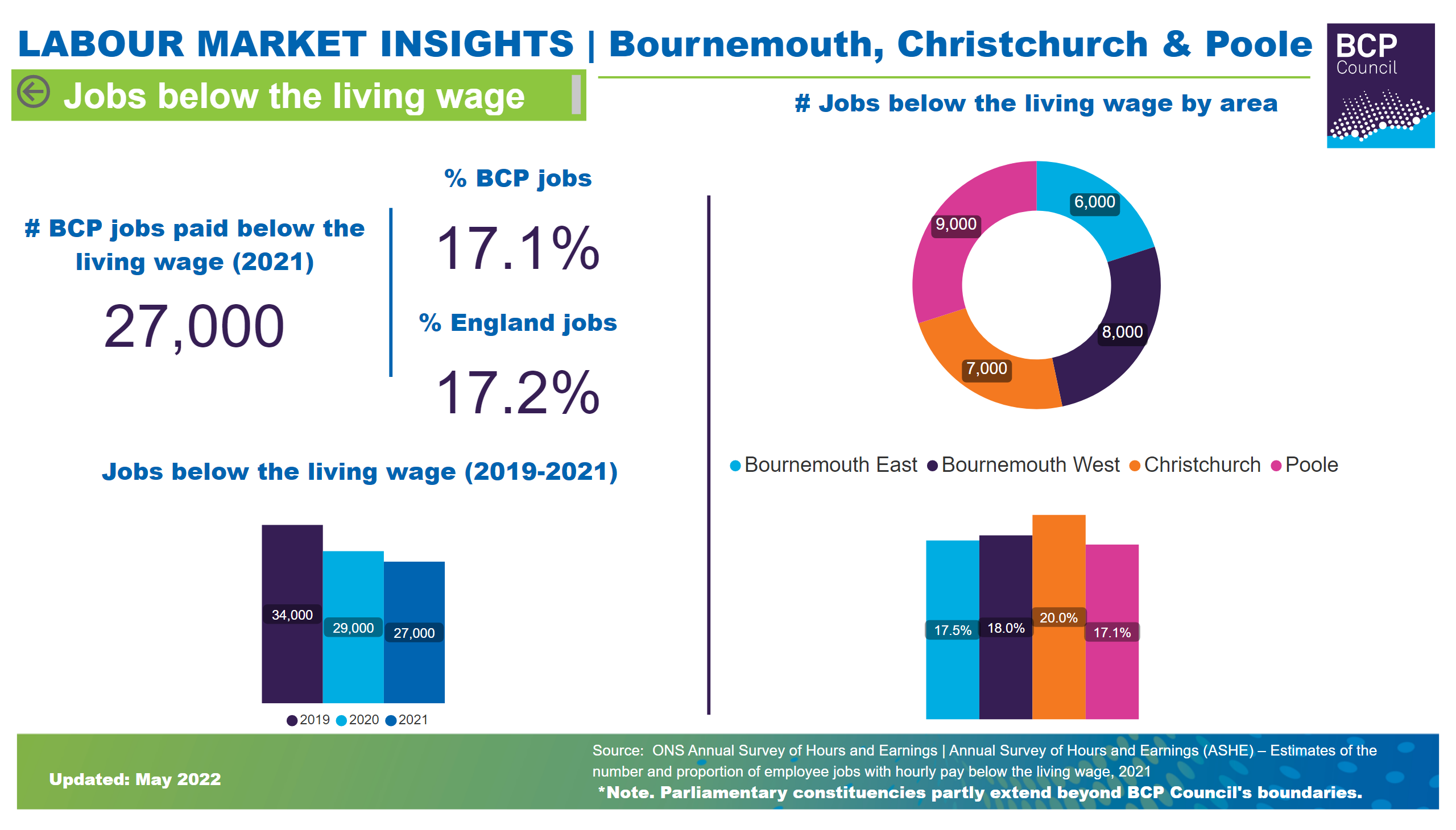 Low paid jobs
[Speaker Notes: Living in Dorset
No alt text provided

textbox
No alt text provided

textbox
No alt text provided

textbox
No alt text provided

image
No alt text provided

basicShape
No alt text provided

image
No alt text provided

# Jobs below the living wage by area
No alt text provided

# BCP jobs paid below the living wage (2021)
No alt text provided

basicShape
No alt text provided

% BCP jobs
No alt text provided

% England jobs
No alt text provided

% Jobs below the living wage by area
No alt text provided

Jobs below the living wage (2019-2021)
No alt text provided

actionButton
No alt text provided

basicShape
No alt text provided]
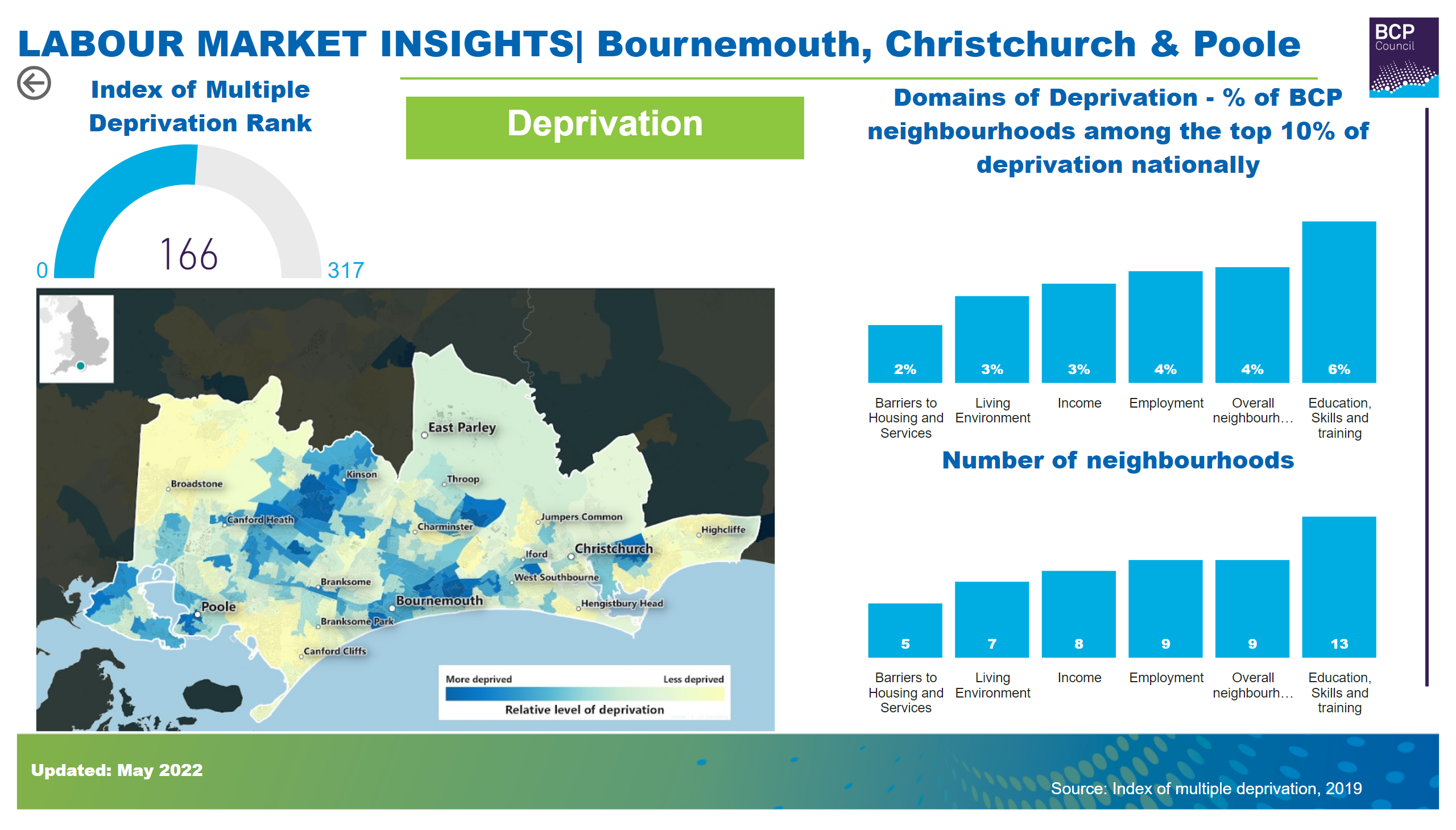 Deprivation
[Speaker Notes: Living in Dorset
No alt text provided

textbox
No alt text provided

Index of Multiple Deprivation Rank
No alt text provided

textbox
No alt text provided

textbox
No alt text provided

image
No alt text provided

Domains of Deprivation - % of BCP neighbourhoods  among the top 10% of deprivation nationally
No alt text provided

basicShape
No alt text provided

image
No alt text provided

basicShape
No alt text provided

image
No alt text provided

Number of neighbourhoods
No alt text provided

actionButton
No alt text provided]
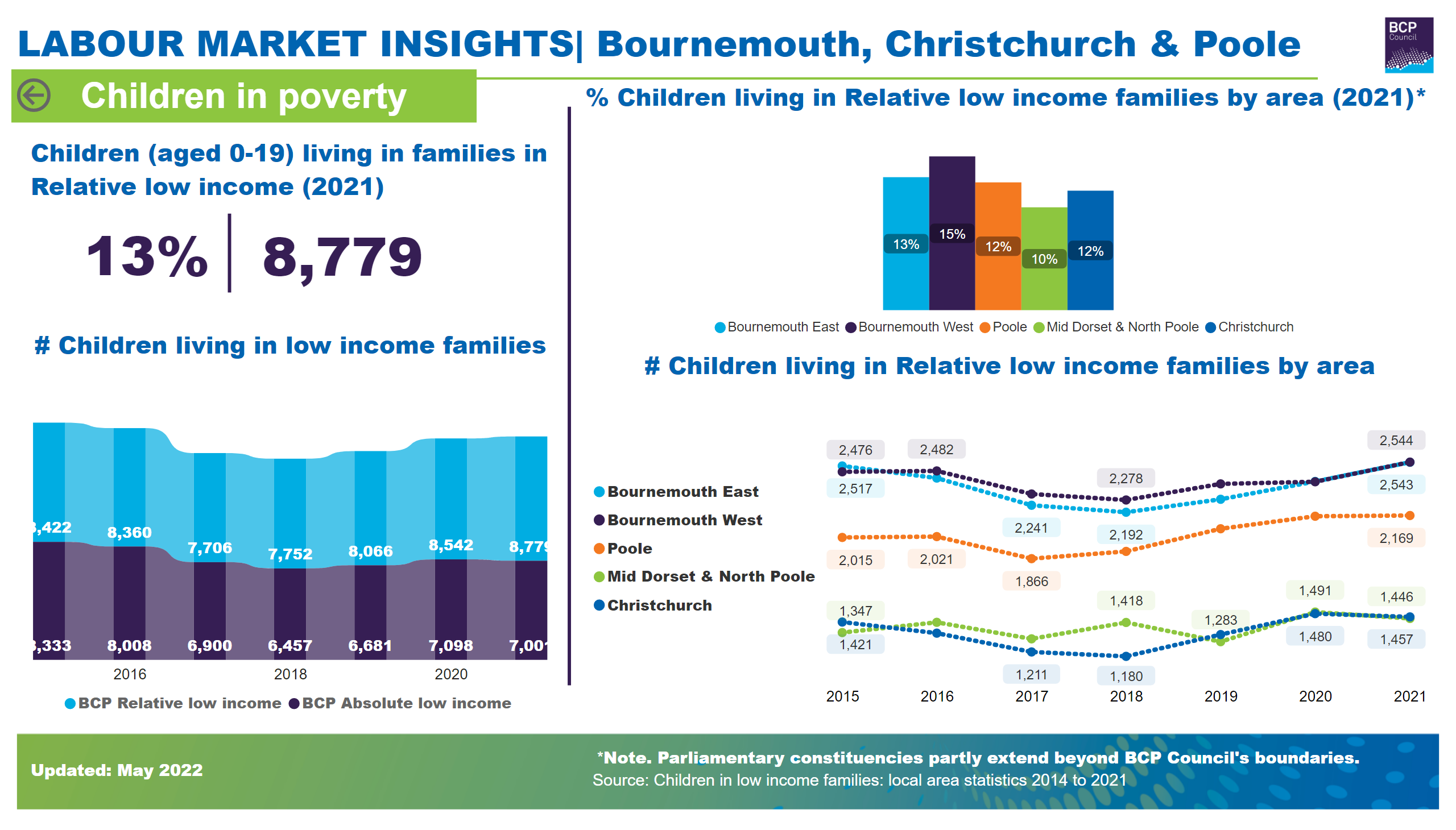 Children in Poverty
[Speaker Notes: Living in Dorset
No alt text provided

textbox
No alt text provided

textbox
No alt text provided

textbox
No alt text provided

image
No alt text provided

# Children living in low income families
No alt text provided

basicShape
No alt text provided

image
No alt text provided

Children (aged 0-19) living in families in Relative low income (2021)
No alt text provided

% Children (aged 0-19) living in families in Relative low income (2021)
No alt text provided

basicShape
No alt text provided

basicShape
No alt text provided

# Children living in Relative low income families by area
No alt text provided

% Children living in Relative low income families by area (2021)*
No alt text provided

actionButton
No alt text provided]
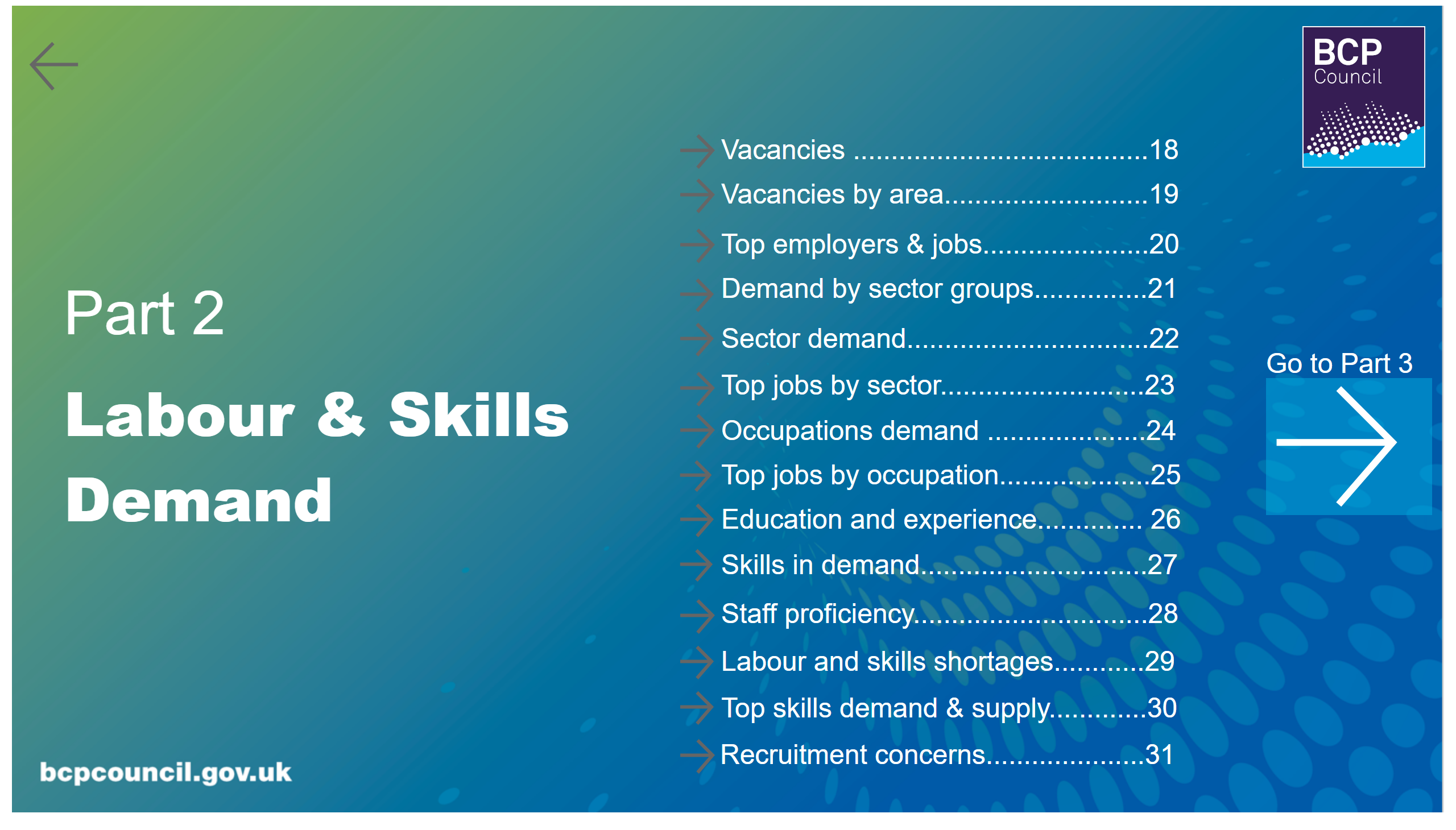 PART 2 | DEMAND
[Speaker Notes: Living in Dorset
No alt text provided

textbox
No alt text provided

image
No alt text provided

image
No alt text provided

textbox
No alt text provided

textbox
No alt text provided

textbox
No alt text provided

textbox
No alt text provided

textbox
No alt text provided

textbox
No alt text provided

textbox
No alt text provided

textbox
No alt text provided

textbox
No alt text provided

textbox
No alt text provided

textbox
No alt text provided

textbox
No alt text provided

actionButton
No alt text provided

actionButton
No alt text provided

actionButton
No alt text provided

actionButton
No alt text provided

actionButton
No alt text provided

actionButton
No alt text provided

actionButton
No alt text provided

actionButton
No alt text provided

actionButton
No alt text provided

actionButton
No alt text provided

actionButton
No alt text provided

Go to Part 3
No alt text provided

actionButton
No alt text provided

textbox
No alt text provided

actionButton
No alt text provided

actionButton
No alt text provided

textbox
No alt text provided

actionButton
No alt text provided]
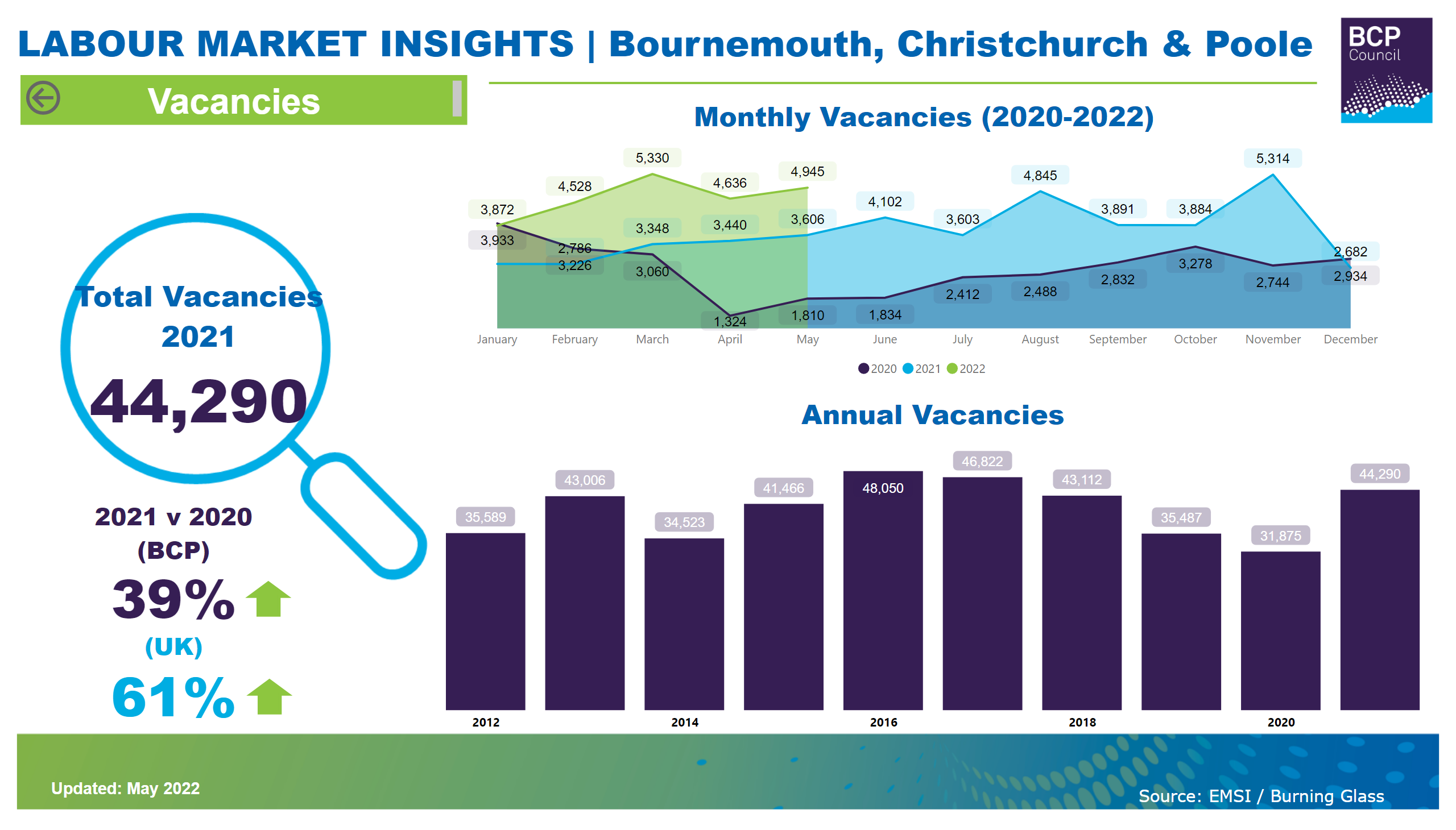 Vacancies
[Speaker Notes: Living in Dorset
No alt text provided

Total Vacancies 2021
No alt text provided

basicShape
No alt text provided

textbox
No alt text provided

2021 v 2020 (BCP)
No alt text provided

(UK)
No alt text provided

textbox
No alt text provided

Annual Vacancies
No alt text provided

textbox
No alt text provided

basicShape
No alt text provided

basicShape
No alt text provided

image
No alt text provided

image
No alt text provided

Monthly Vacancies (2020-2022)
No alt text provided

image
No alt text provided

actionButton
No alt text provided]
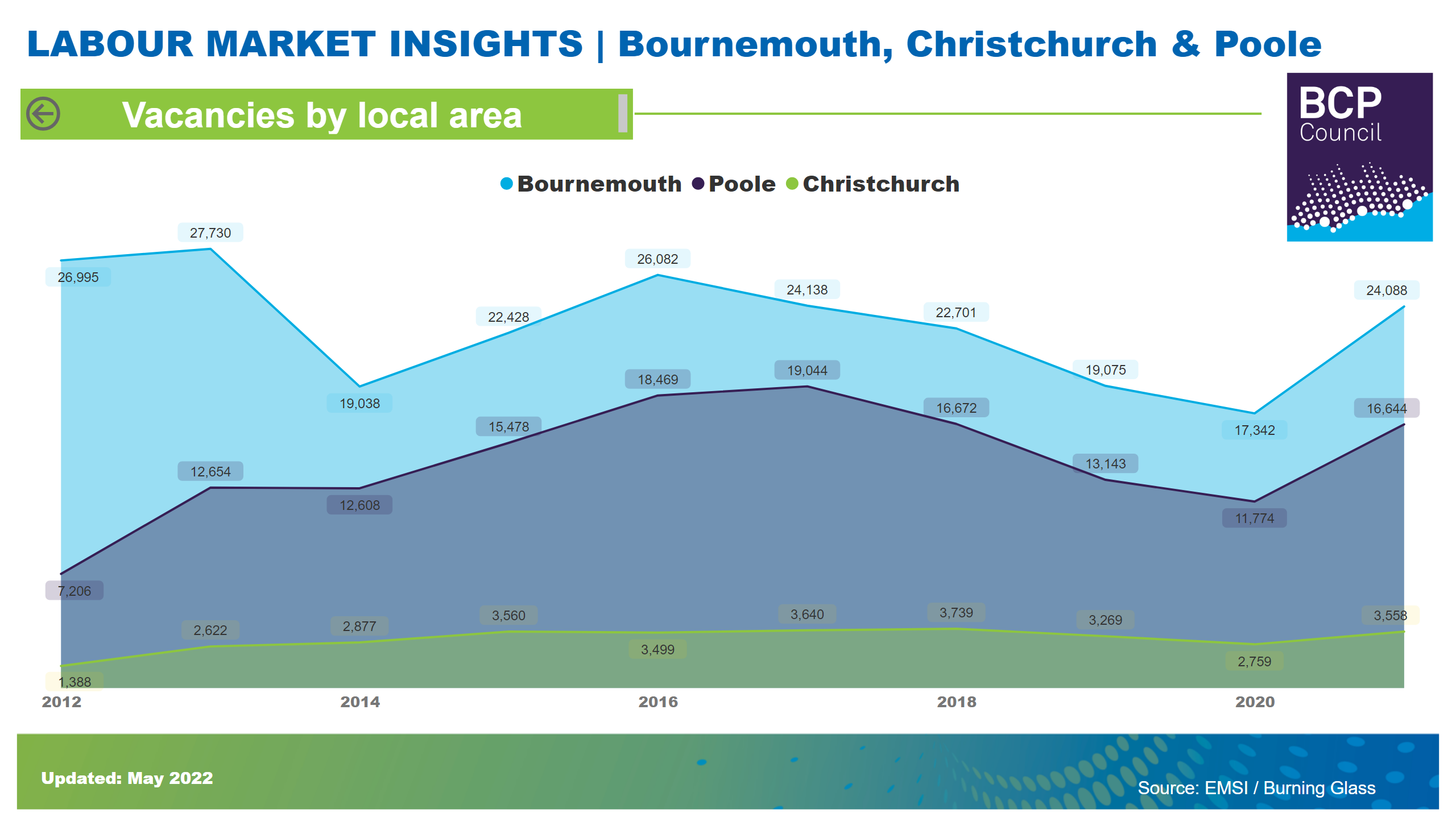 Area Vacancies
[Speaker Notes: Living in Dorset
No alt text provided

textbox
No alt text provided

textbox
No alt text provided

textbox
No alt text provided

image
No alt text provided

Annual Vacancies
No alt text provided

image
No alt text provided

basicShape
No alt text provided

actionButton
No alt text provided]
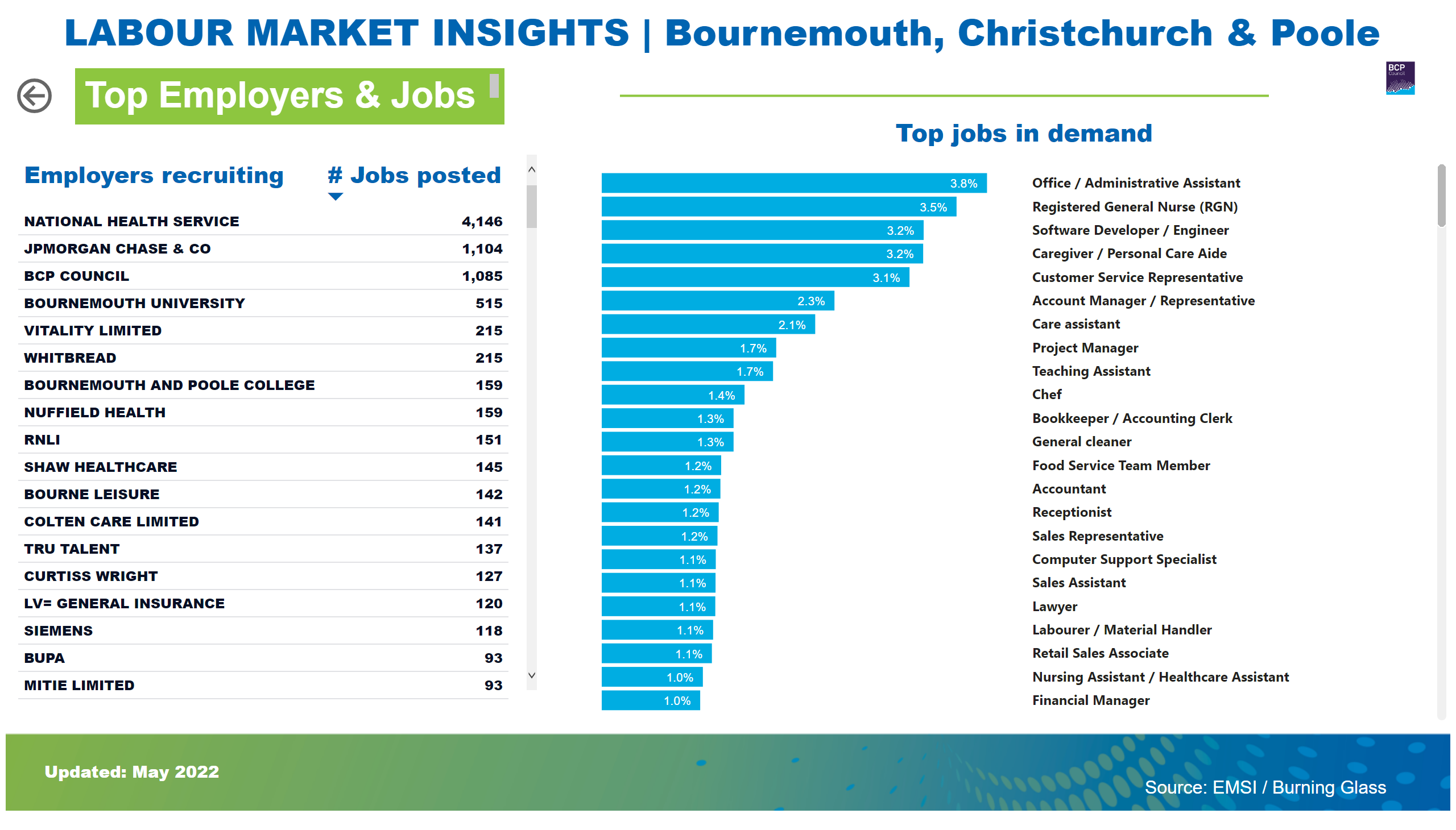 Top Employers & Jobs
[Speaker Notes: Living in Dorset
No alt text provided

textbox
No alt text provided

textbox
No alt text provided

textbox
No alt text provided

image
No alt text provided

tableEx
No alt text provided

Top jobs in demand
No alt text provided

basicShape
No alt text provided

image
No alt text provided

actionButton
No alt text provided]
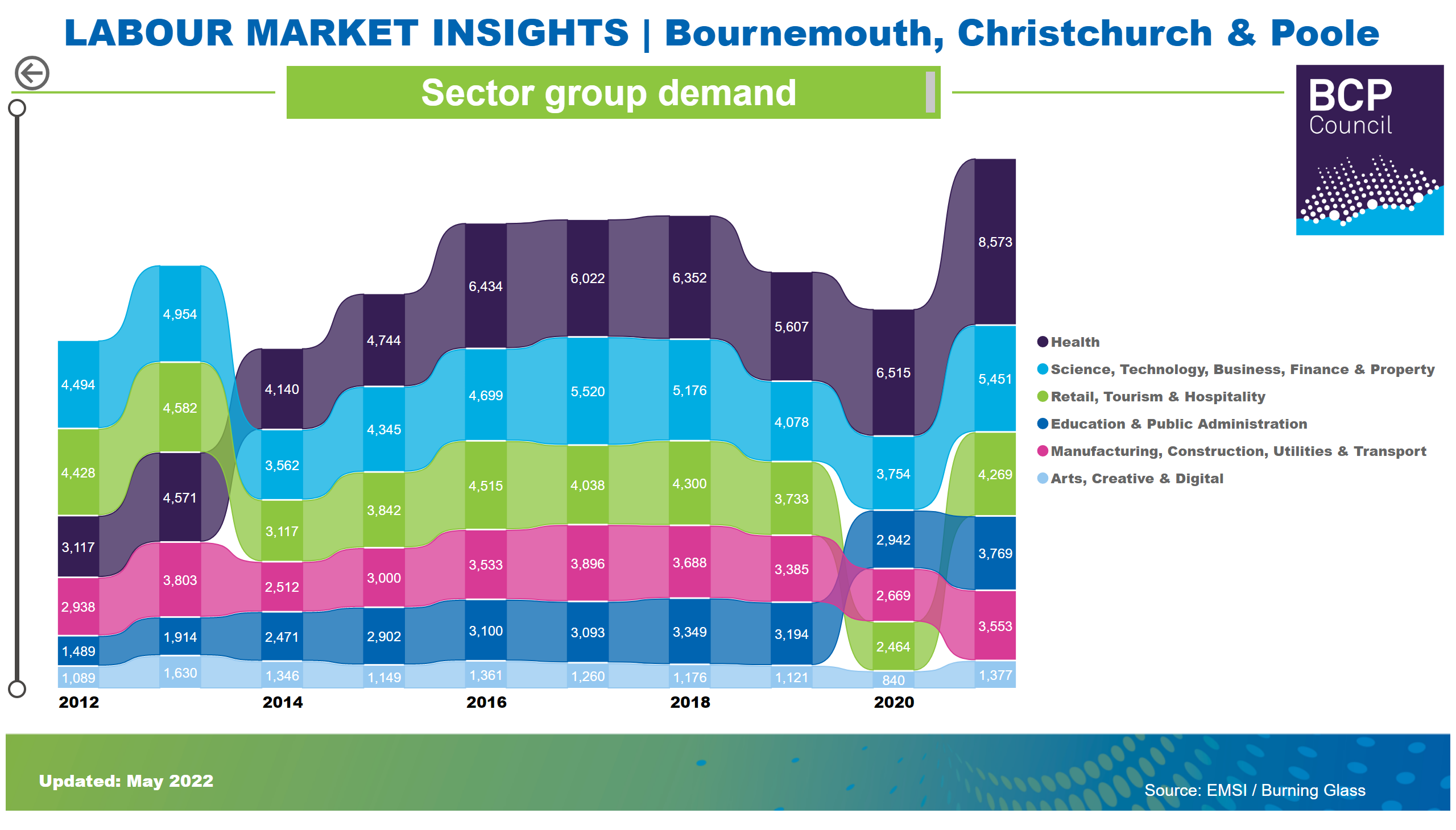 Industry Group
[Speaker Notes: Living in Dorset
No alt text provided

textbox
No alt text provided

textbox
No alt text provided

textbox
No alt text provided

image
No alt text provided

ribbonChart
No alt text provided

basicShape
No alt text provided

basicShape
No alt text provided

image
No alt text provided

actionButton
No alt text provided]
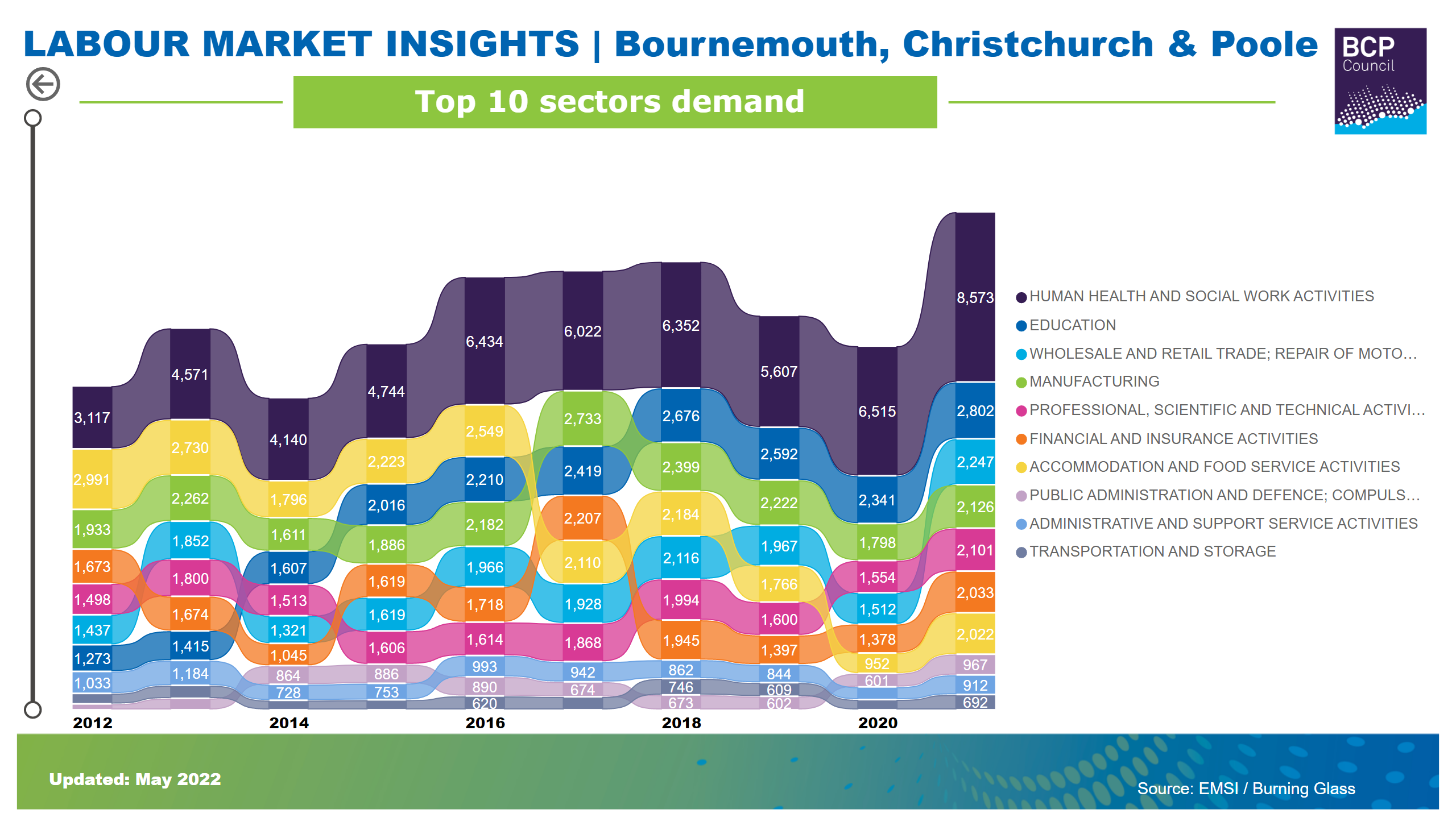 Industries
[Speaker Notes: Living in Dorset
No alt text provided

textbox
No alt text provided

textbox
No alt text provided

textbox
No alt text provided

image
No alt text provided

basicShape
No alt text provided

basicShape
No alt text provided

image
No alt text provided

ribbonChart
No alt text provided

actionButton
No alt text provided]
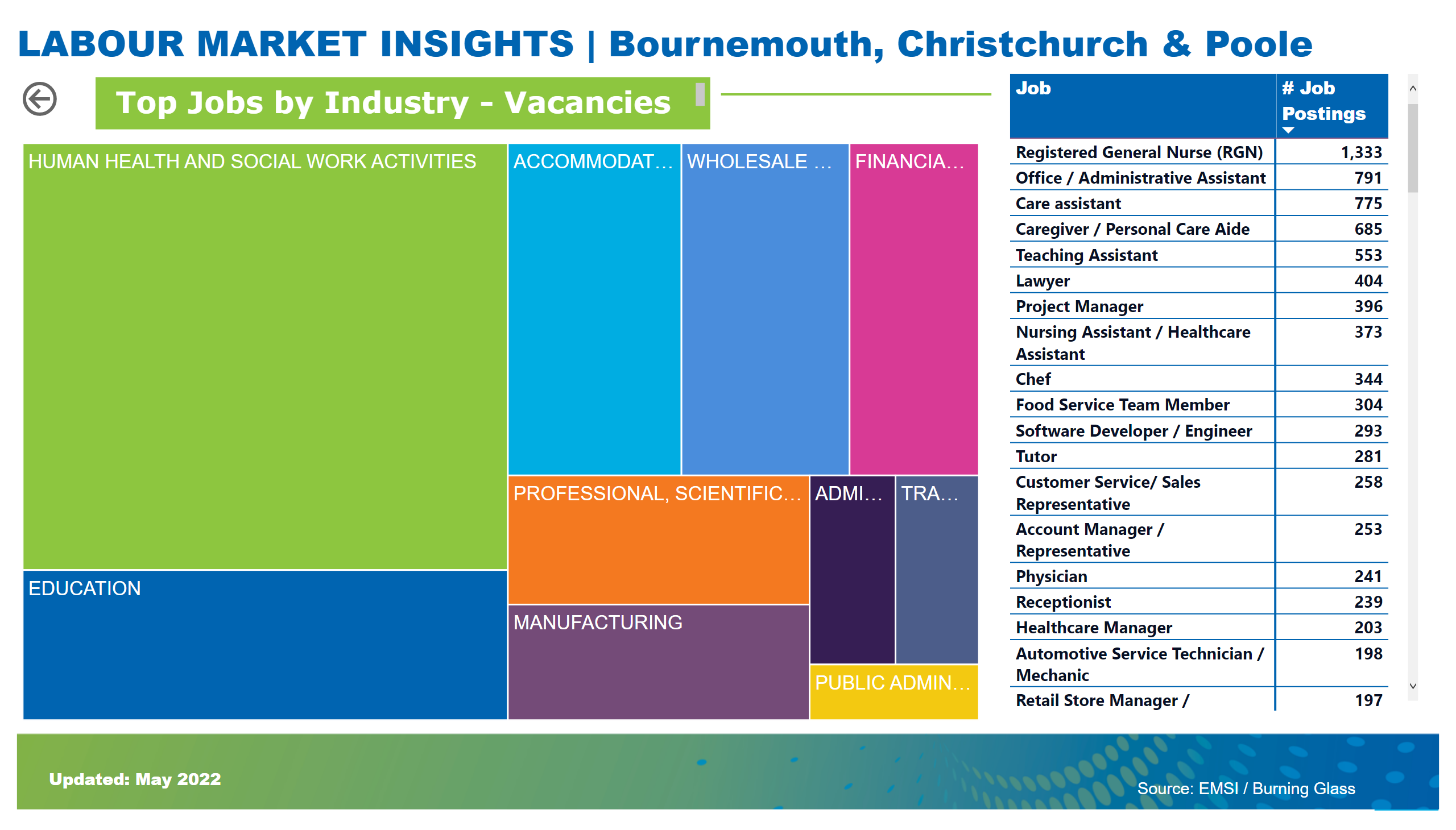 Jobs by Industry
[Speaker Notes: Living in Dorset
No alt text provided

textbox
No alt text provided

textbox
No alt text provided

textbox
No alt text provided

image
No alt text provided

basicShape
No alt text provided

image
No alt text provided

# Top 10 Occupations 2021
No alt text provided

tableEx
No alt text provided

actionButton
No alt text provided]
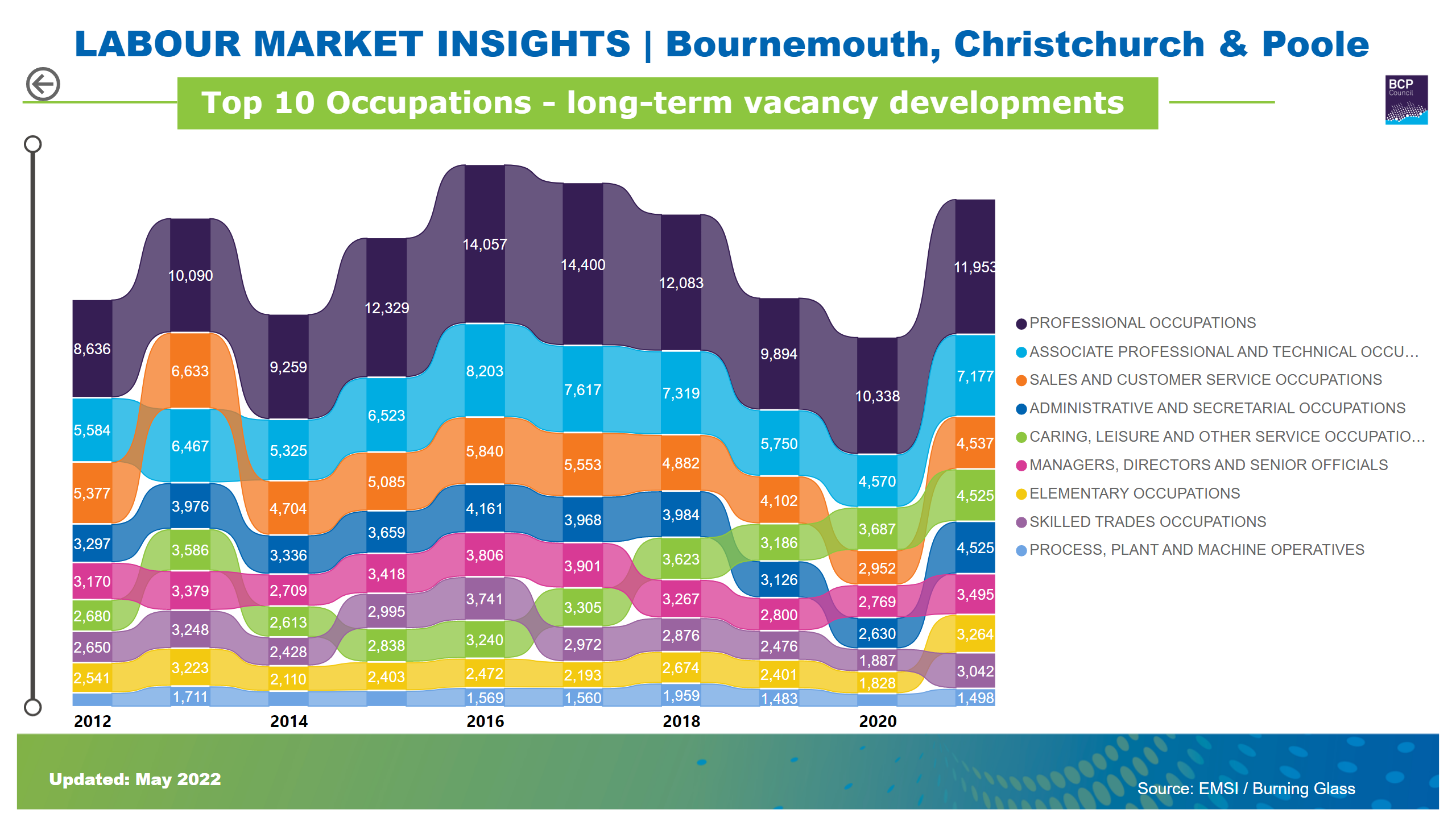 Occupations
[Speaker Notes: Living in Dorset
No alt text provided

textbox
No alt text provided

textbox
No alt text provided

textbox
No alt text provided

image
No alt text provided

basicShape
No alt text provided

basicShape
No alt text provided

image
No alt text provided

ribbonChart
No alt text provided

actionButton
No alt text provided]
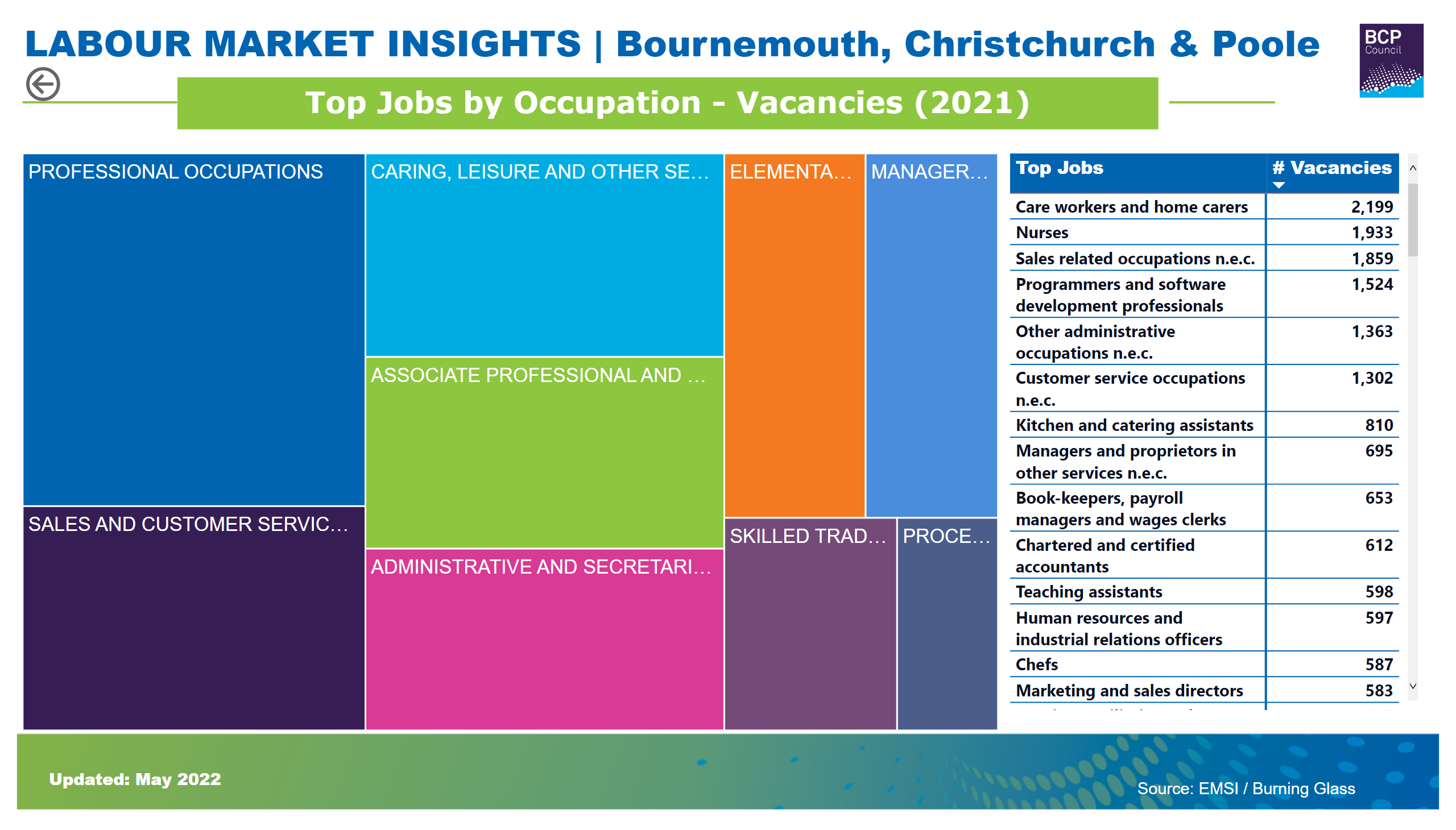 Jobs by Occupations
[Speaker Notes: Living in Dorset
No alt text provided

textbox
No alt text provided

textbox
No alt text provided

textbox
No alt text provided

image
No alt text provided

basicShape
No alt text provided

basicShape
No alt text provided

image
No alt text provided

# Top 10 Occupations 2021
No alt text provided

tableEx
No alt text provided

actionButton
No alt text provided]
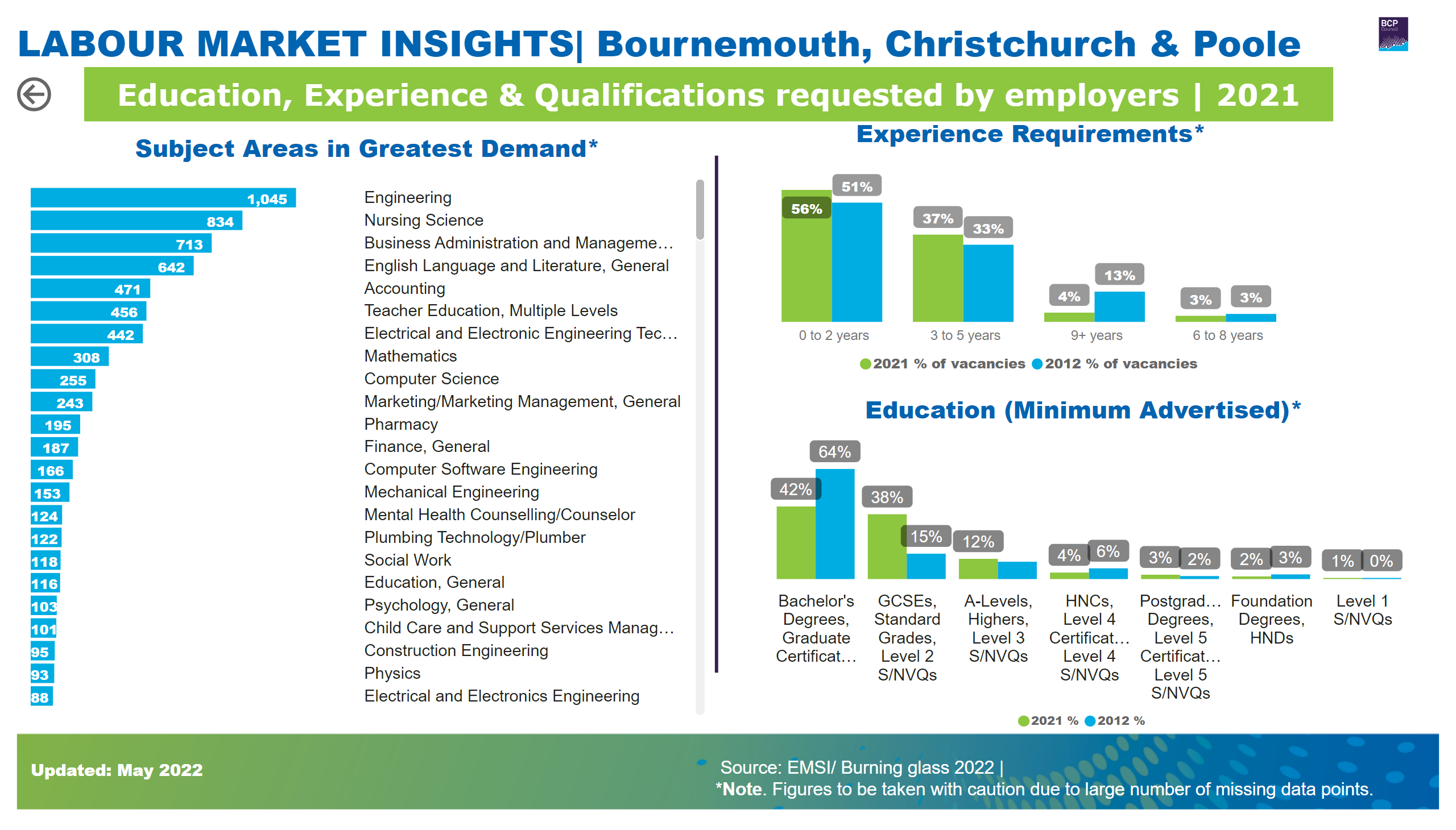 Qualifications & Experience
[Speaker Notes: Living in Dorset
No alt text provided

textbox
No alt text provided

textbox
No alt text provided

textbox
No alt text provided

image
No alt text provided

image
No alt text provided

basicShape
No alt text provided

actionButton
No alt text provided

Subject Areas in Greatest Demand*
No alt text provided

Experience Requirements*
No alt text provided

Education (Minimum Advertised)*
No alt text provided]
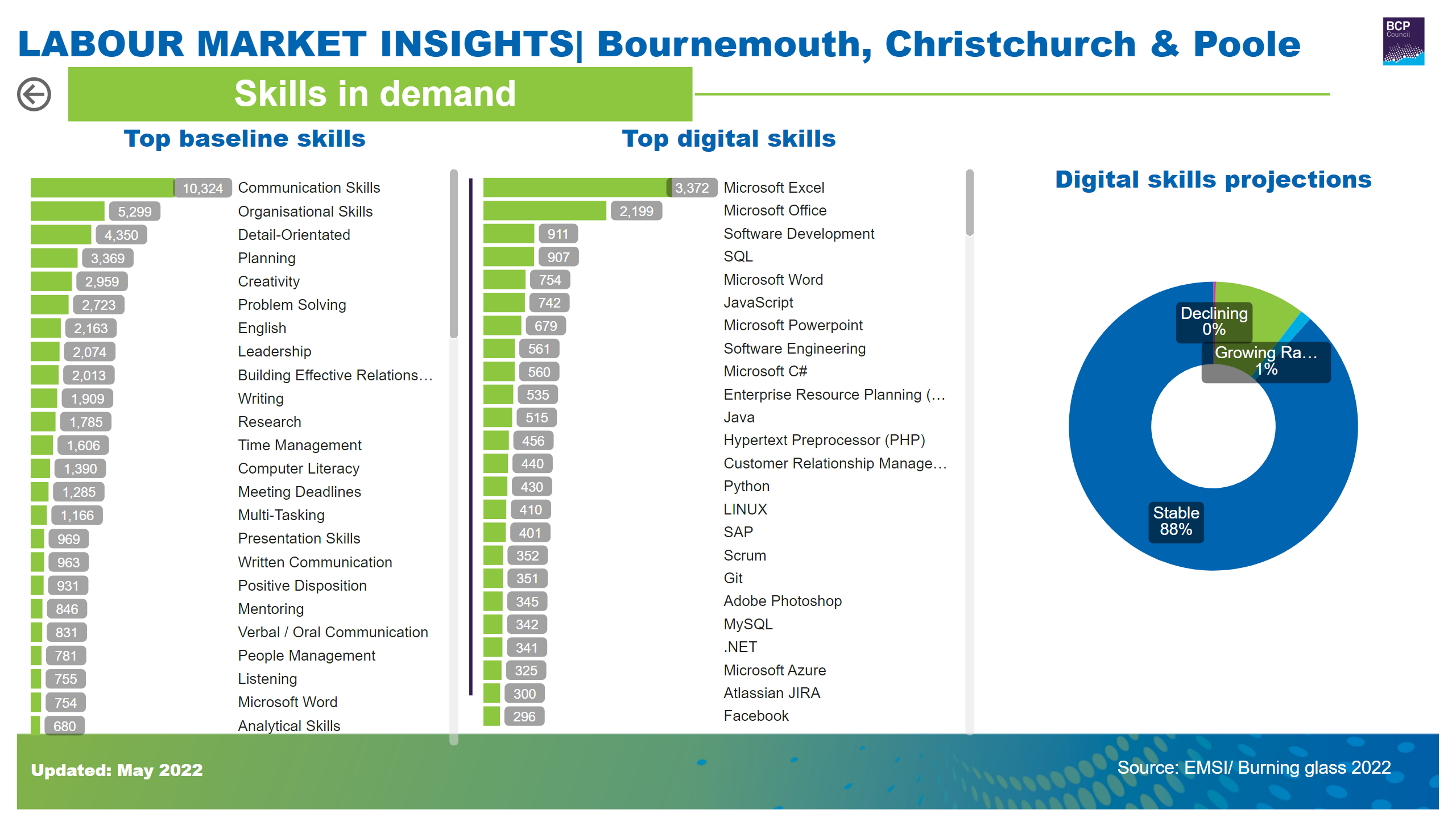 Skills in Demand
[Speaker Notes: Living in Dorset
No alt text provided

textbox
No alt text provided

textbox
No alt text provided

textbox
No alt text provided

image
No alt text provided

image
No alt text provided

basicShape
No alt text provided

actionButton
No alt text provided

Top baseline skills
No alt text provided

Top digital skills
No alt text provided

Digital skills projections
No alt text provided

basicShape
No alt text provided]
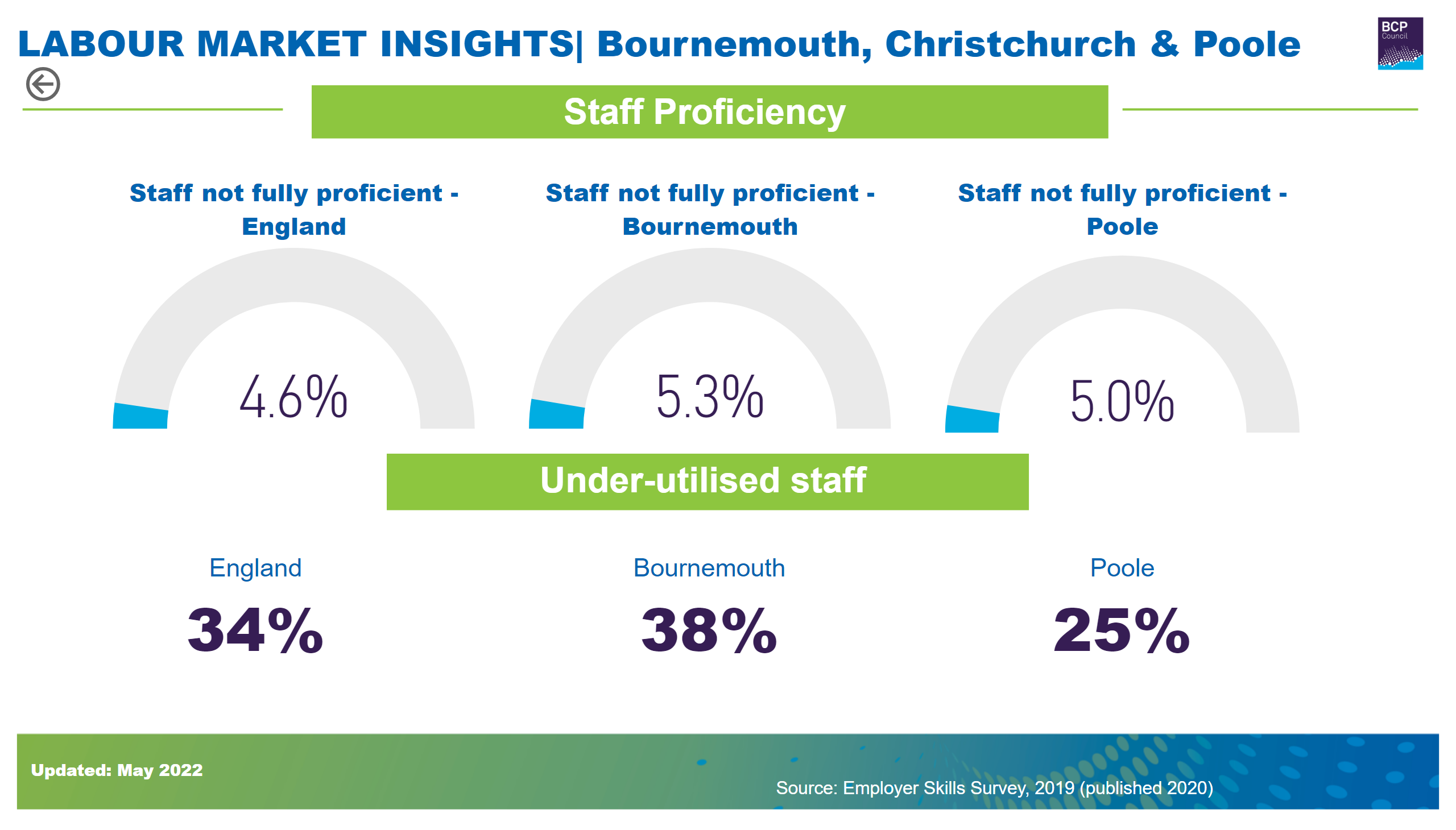 Staff Proficiency & Utilisation
[Speaker Notes: Living in Dorset
No alt text provided

textbox
No alt text provided

Staff not fully proficient - England
No alt text provided

textbox
No alt text provided

textbox
No alt text provided

image
No alt text provided

England
No alt text provided

textbox
No alt text provided

basicShape
No alt text provided

image
No alt text provided

Staff not fully proficient - Bournemouth
No alt text provided

Staff not fully proficient - Poole
No alt text provided

basicShape
No alt text provided

Bournemouth
No alt text provided

Poole
No alt text provided

actionButton
No alt text provided]
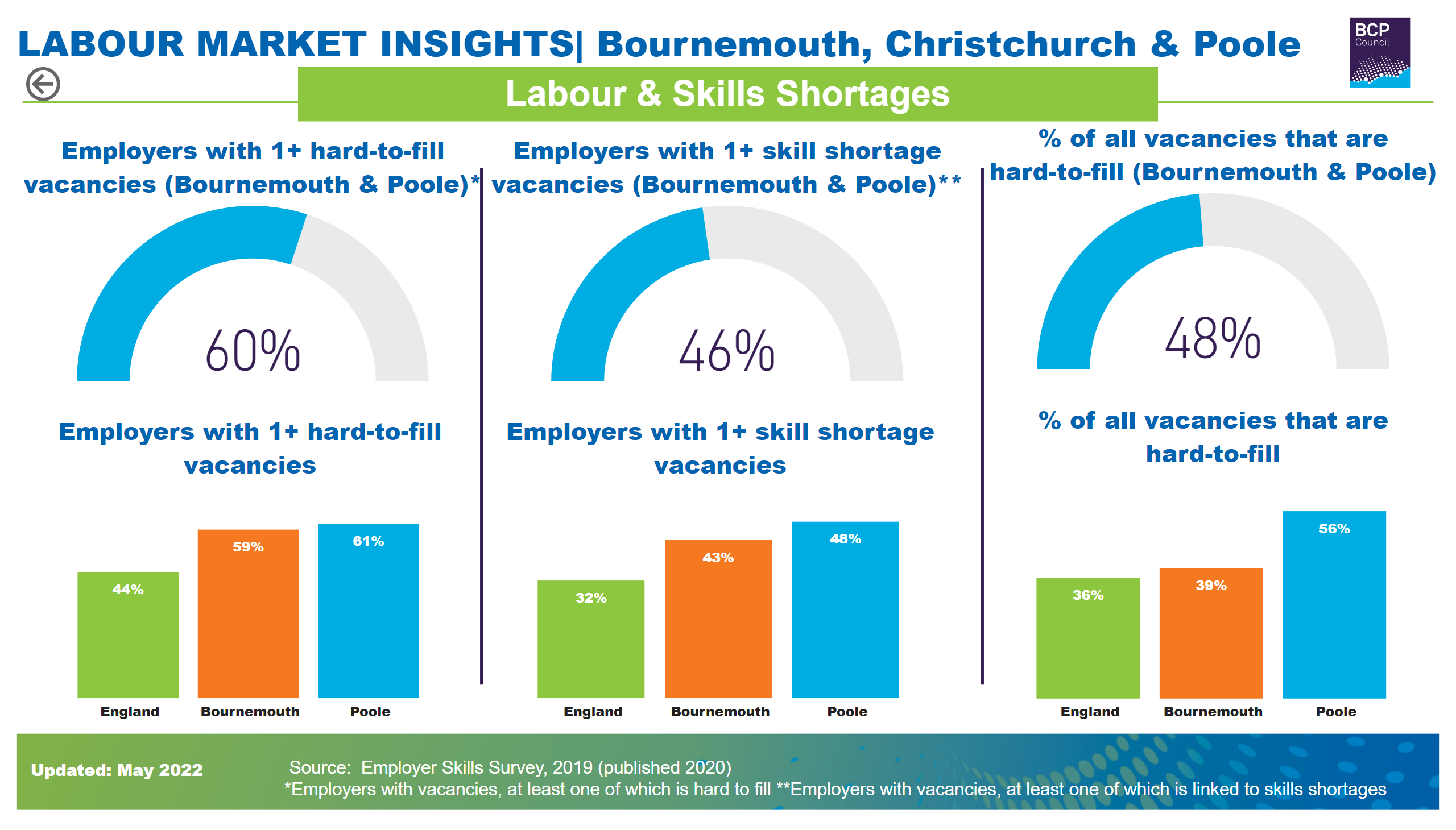 Labour & Skill Shortages
[Speaker Notes: Living in Dorset
No alt text provided

textbox
No alt text provided

% of all vacancies that are hard-to-fill (Bournemouth & Poole)
No alt text provided

textbox
No alt text provided

textbox
No alt text provided

image
No alt text provided

% of all vacancies that are hard-to-fill
No alt text provided

basicShape
No alt text provided

image
No alt text provided

basicShape
No alt text provided

Employers with 1+ skill shortage vacancies (Bournemouth & Poole)**
No alt text provided

Employers with 1+ skill shortage vacancies
No alt text provided

basicShape
No alt text provided

Employers with 1+ hard-to-fill vacancies (Bournemouth & Poole)*
No alt text provided

Employers with 1+ hard-to-fill vacancies
No alt text provided

actionButton
No alt text provided]
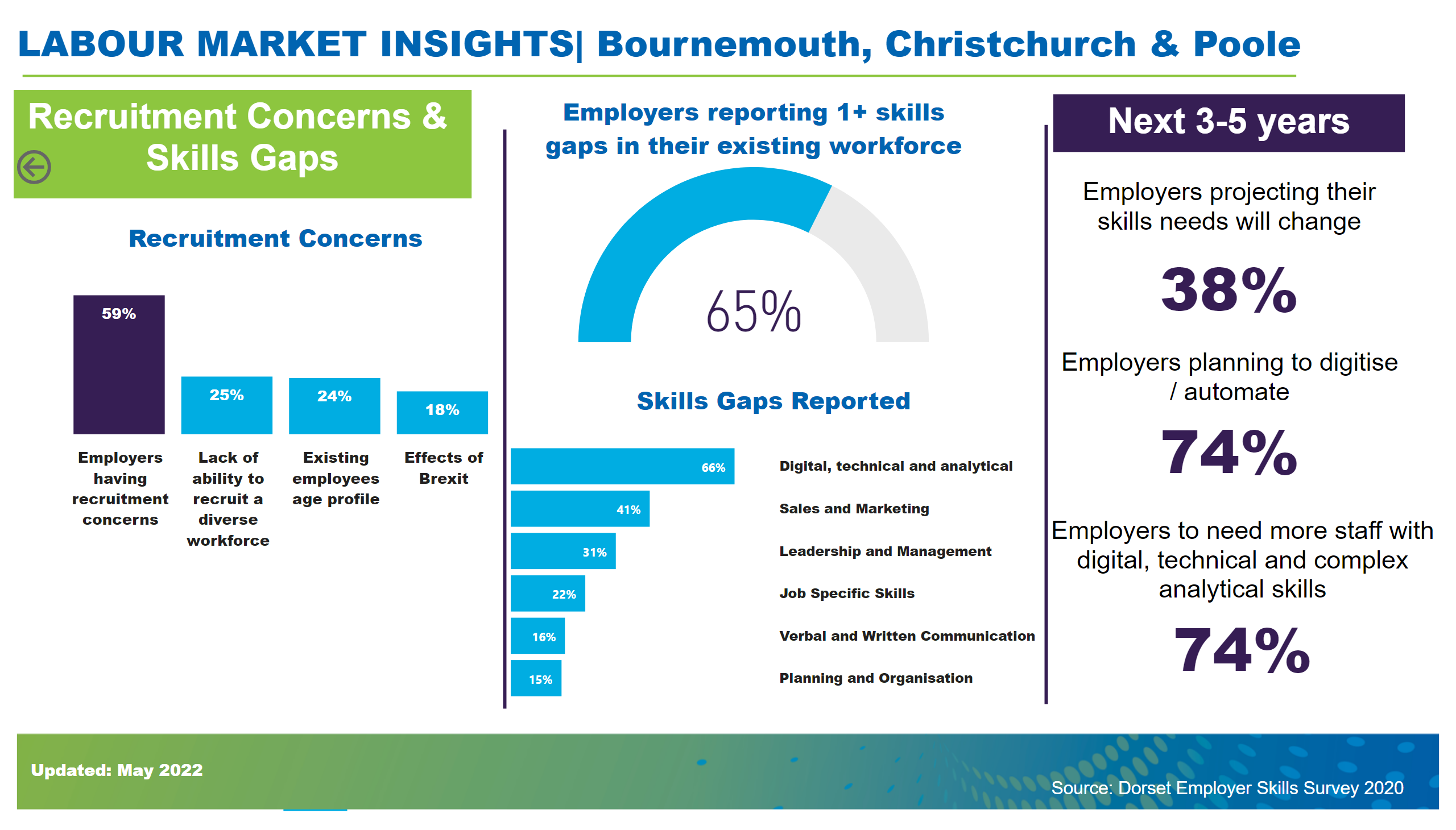 Recruitment Concerns
[Speaker Notes: Living in Dorset
No alt text provided

textbox
No alt text provided

Employers reporting 1+ skills gaps in their existing workforce
No alt text provided

textbox
No alt text provided

textbox
No alt text provided

image
No alt text provided

basicShape
No alt text provided

Skills Gaps Reported
No alt text provided

Recruitment Concerns
No alt text provided

Employers planning to digitise / automate
No alt text provided

Employers to need more staff with digital, technical and complex analytical skills
No alt text provided

Employers projecting their skills needs will change
No alt text provided

textbox
No alt text provided

basicShape
No alt text provided

image
No alt text provided

basicShape
No alt text provided

actionButton
No alt text provided]
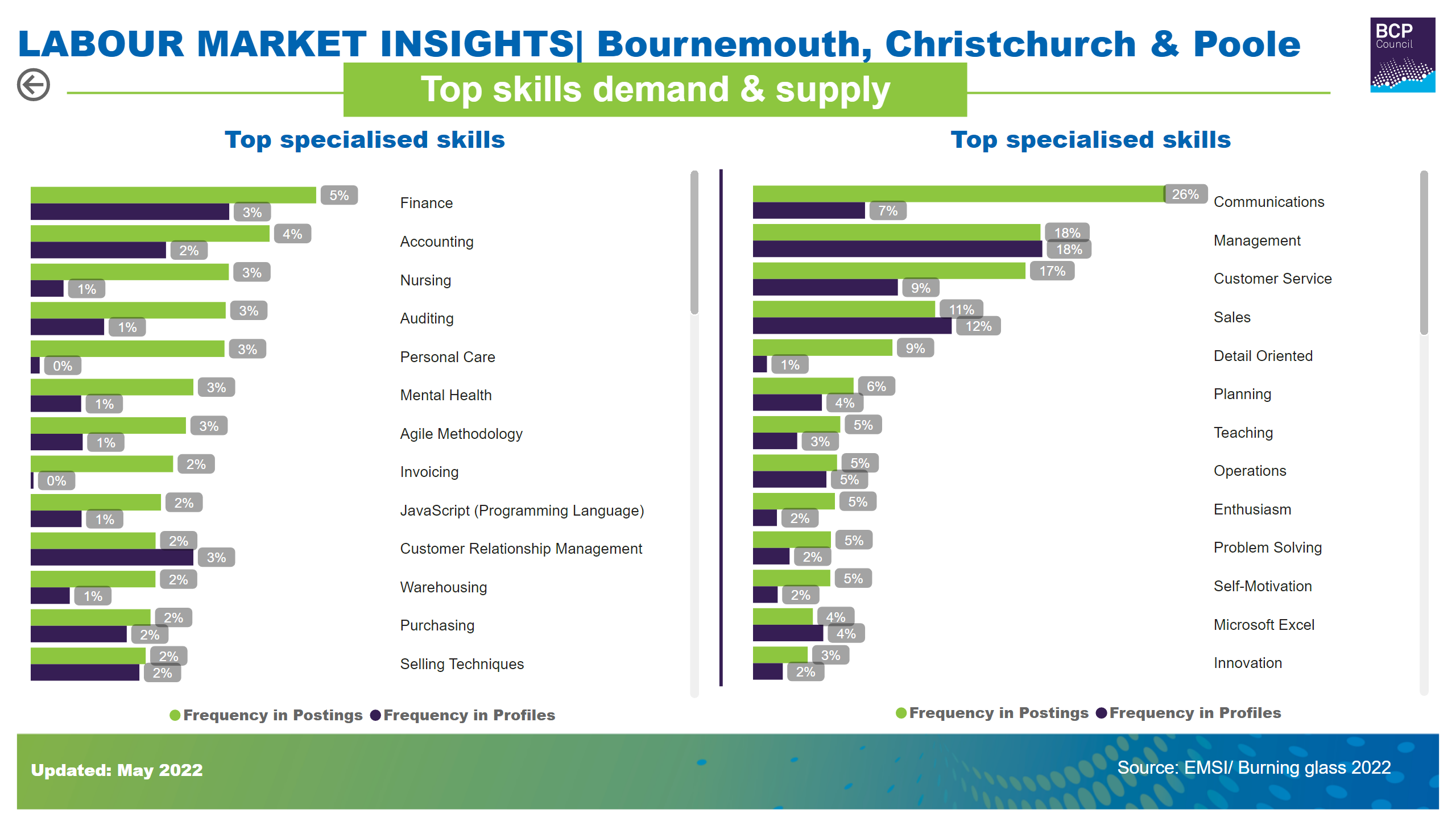 Top Skills Supply & Demand
[Speaker Notes: Living in Dorset
No alt text provided

textbox
No alt text provided

textbox
No alt text provided

textbox
No alt text provided

image
No alt text provided

image
No alt text provided

basicShape
No alt text provided

actionButton
No alt text provided

Top specialised skills
No alt text provided

basicShape
No alt text provided

Top specialised skills
No alt text provided]
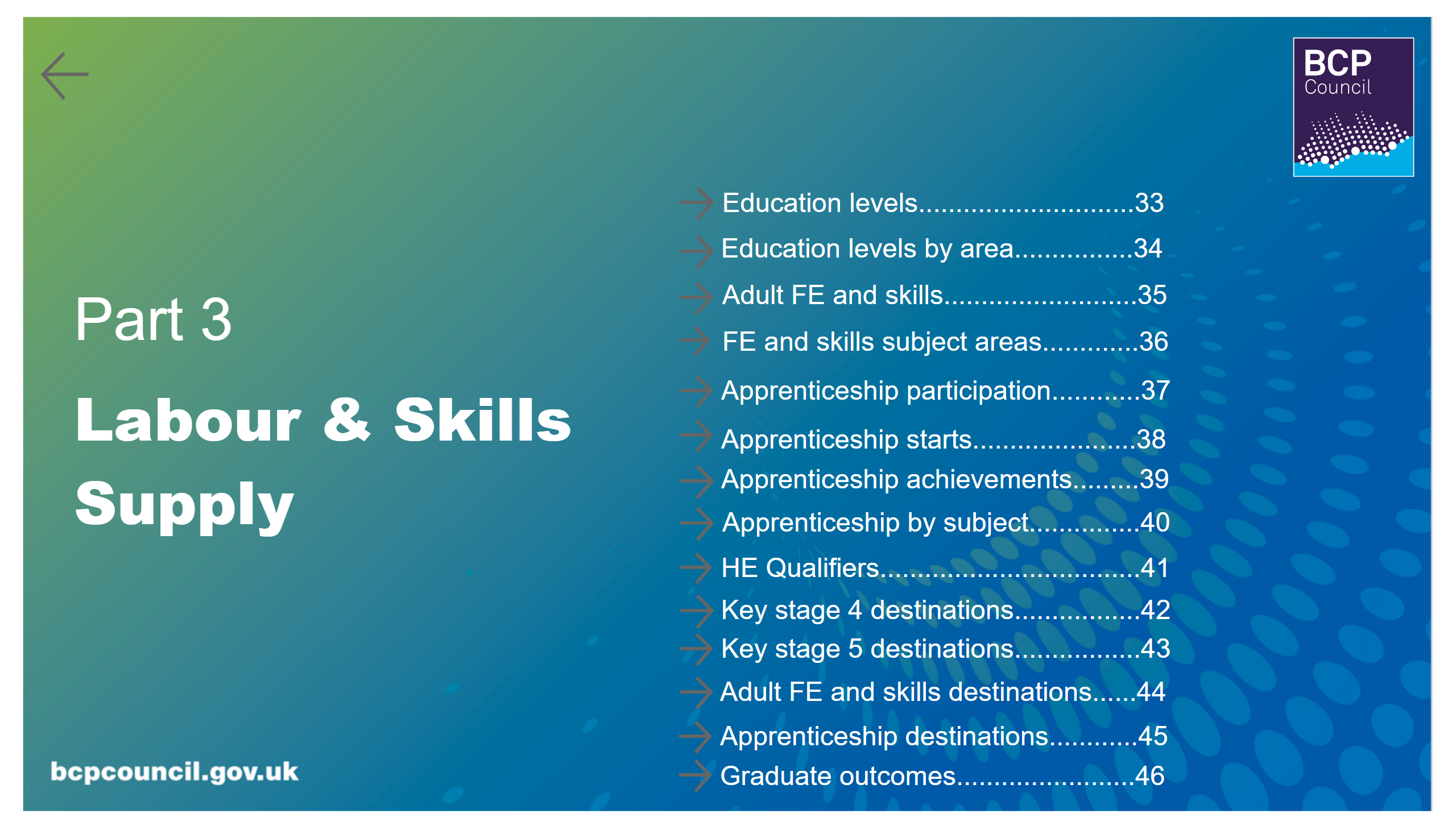 PART 3 | SUPPLY
[Speaker Notes: Living in Dorset
No alt text provided

textbox
No alt text provided

image
No alt text provided

image
No alt text provided

textbox
No alt text provided

textbox
No alt text provided

textbox
No alt text provided

textbox
No alt text provided

textbox
No alt text provided

textbox
No alt text provided

textbox
No alt text provided

textbox
No alt text provided

textbox
No alt text provided

textbox
No alt text provided

textbox
No alt text provided

textbox
No alt text provided

textbox
No alt text provided

actionButton
No alt text provided

actionButton
No alt text provided

actionButton
No alt text provided

actionButton
No alt text provided

actionButton
No alt text provided

actionButton
No alt text provided

actionButton
No alt text provided

actionButton
No alt text provided

actionButton
No alt text provided

actionButton
No alt text provided

actionButton
No alt text provided

actionButton
No alt text provided

actionButton
No alt text provided

actionButton
No alt text provided

textbox
No alt text provided

actionButton
No alt text provided]
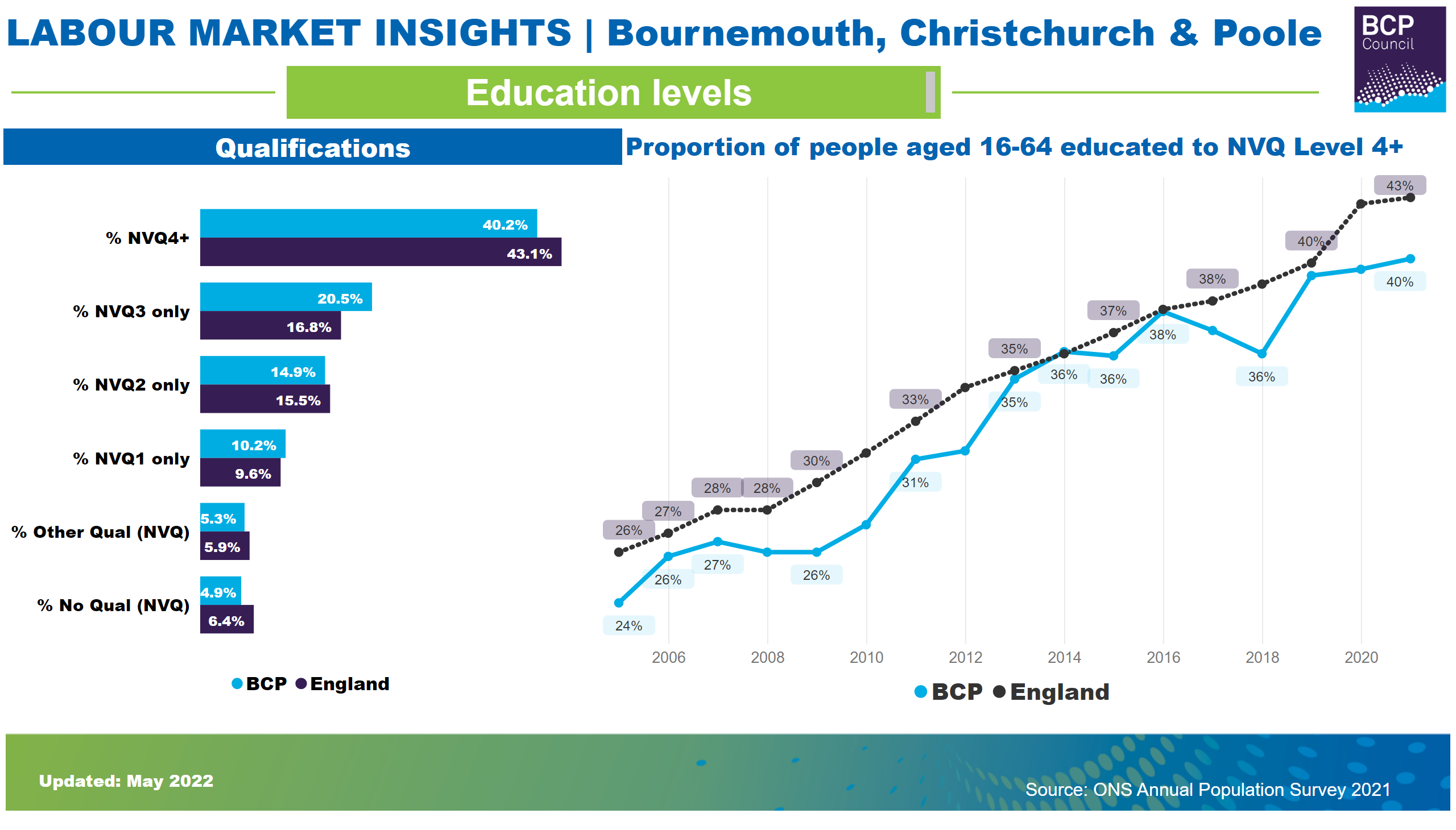 Education Levels
[Speaker Notes: Living in Dorset
No alt text provided

textbox
No alt text provided

textbox
No alt text provided

textbox
No alt text provided

image
No alt text provided

basicShape
No alt text provided

basicShape
No alt text provided

image
No alt text provided

Qualifications
No alt text provided

Proportion of people aged 16-64 educated to NVQ Level 4+
No alt text provided]
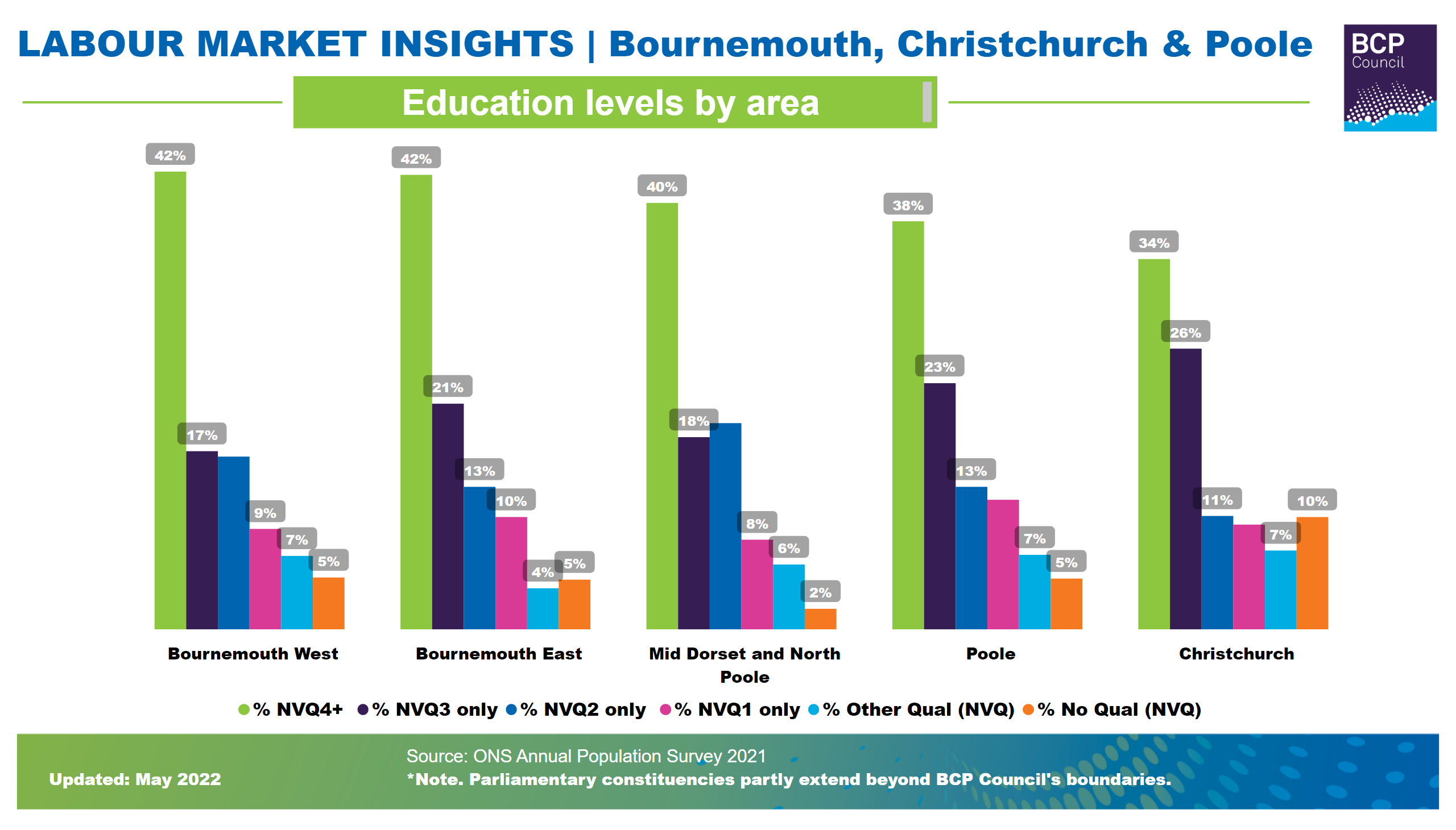 Education Levels by area
[Speaker Notes: Living in Dorset
No alt text provided

textbox
No alt text provided

textbox
No alt text provided

textbox
No alt text provided

image
No alt text provided

basicShape
No alt text provided

basicShape
No alt text provided

image
No alt text provided

Qualifications
No alt text provided]
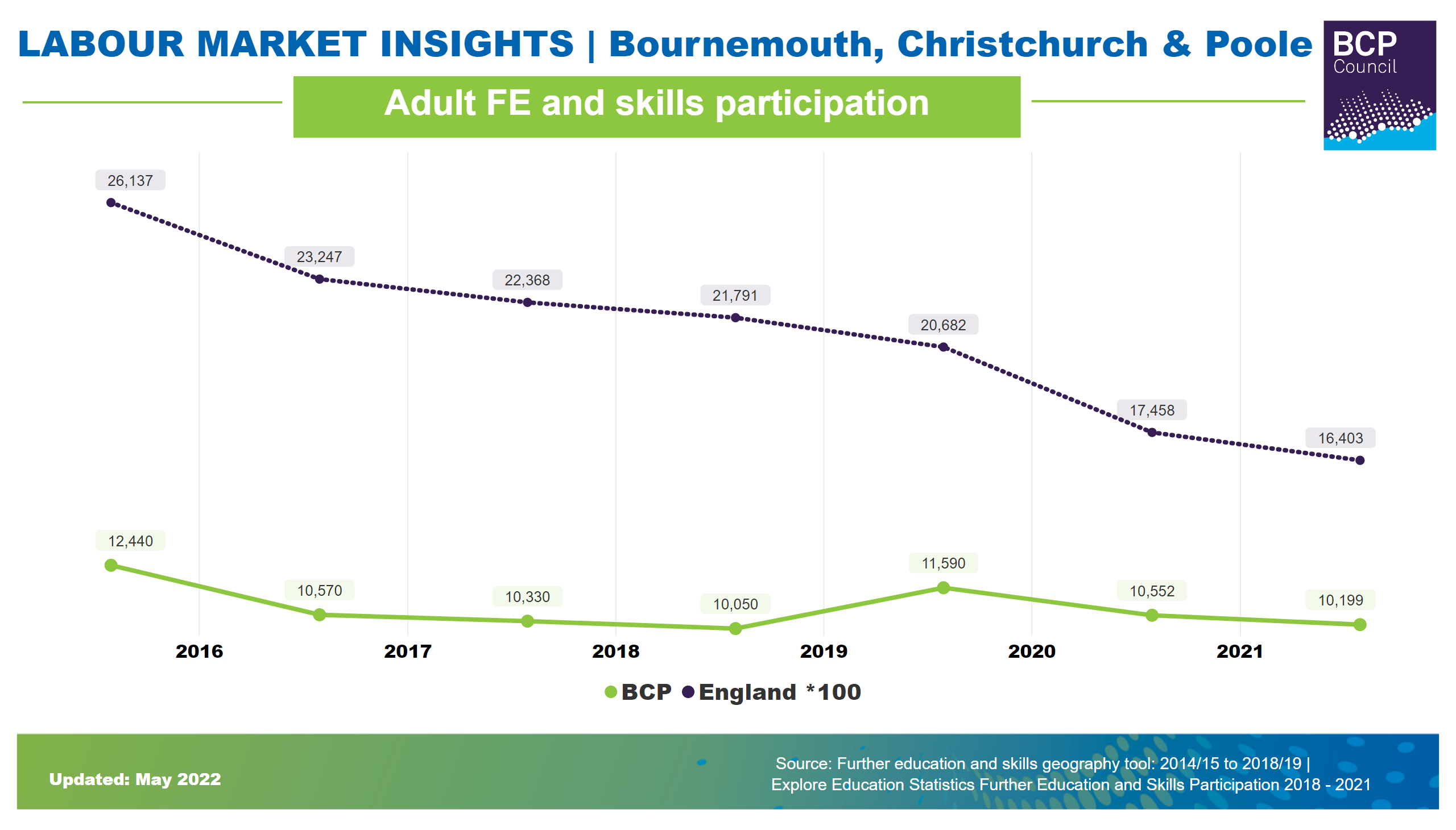 Adult FE and Skills
[Speaker Notes: Living in Dorset
No alt text provided

textbox
No alt text provided

textbox
No alt text provided

textbox
No alt text provided

image
No alt text provided

basicShape
No alt text provided

basicShape
No alt text provided

image
No alt text provided

lineChart
No alt text provided]
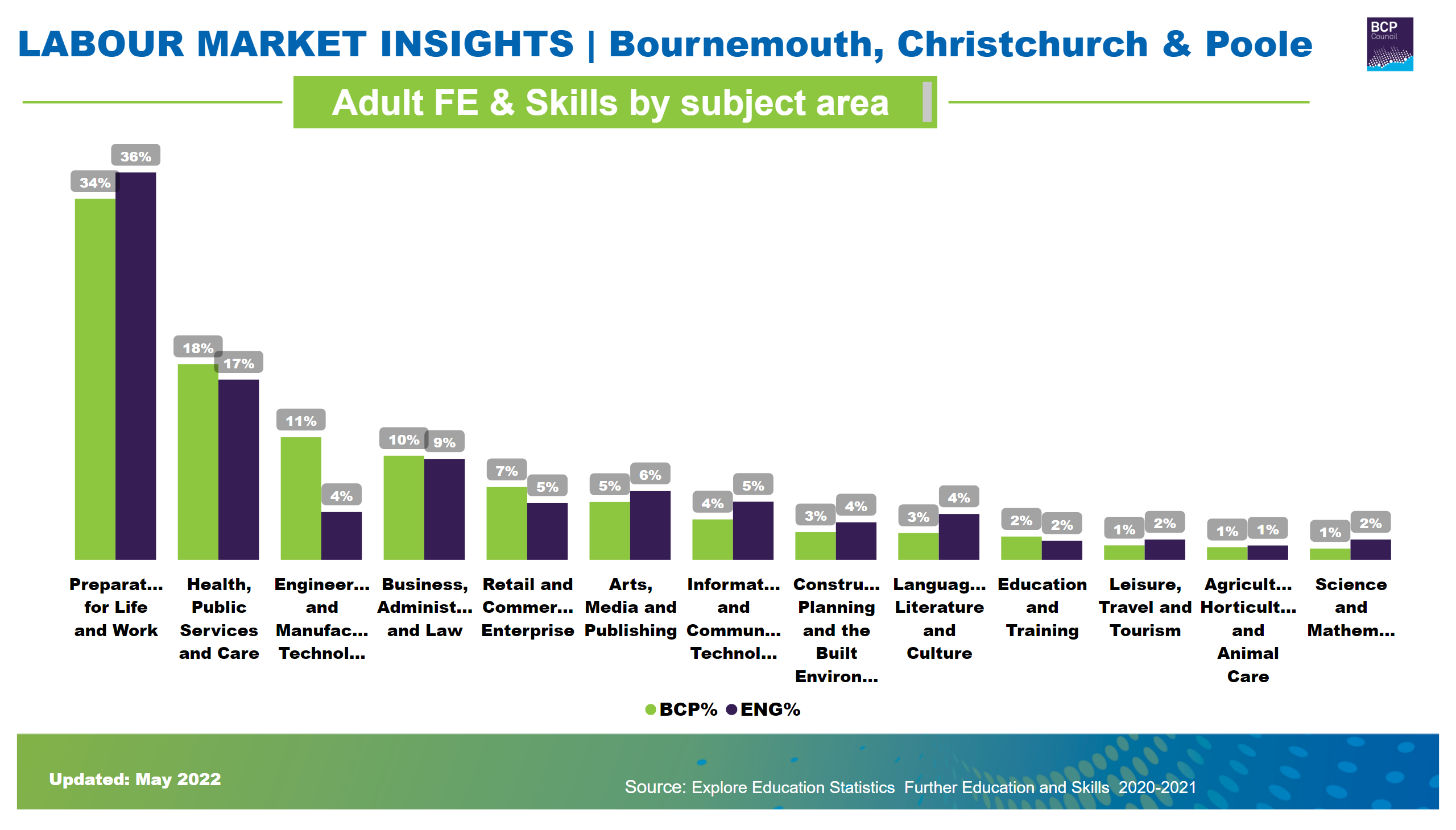 FES_Subjects
[Speaker Notes: Living in Dorset
No alt text provided

textbox
No alt text provided

textbox
No alt text provided

textbox
No alt text provided

image
No alt text provided

basicShape
No alt text provided

basicShape
No alt text provided

image
No alt text provided

Qualifications
No alt text provided]
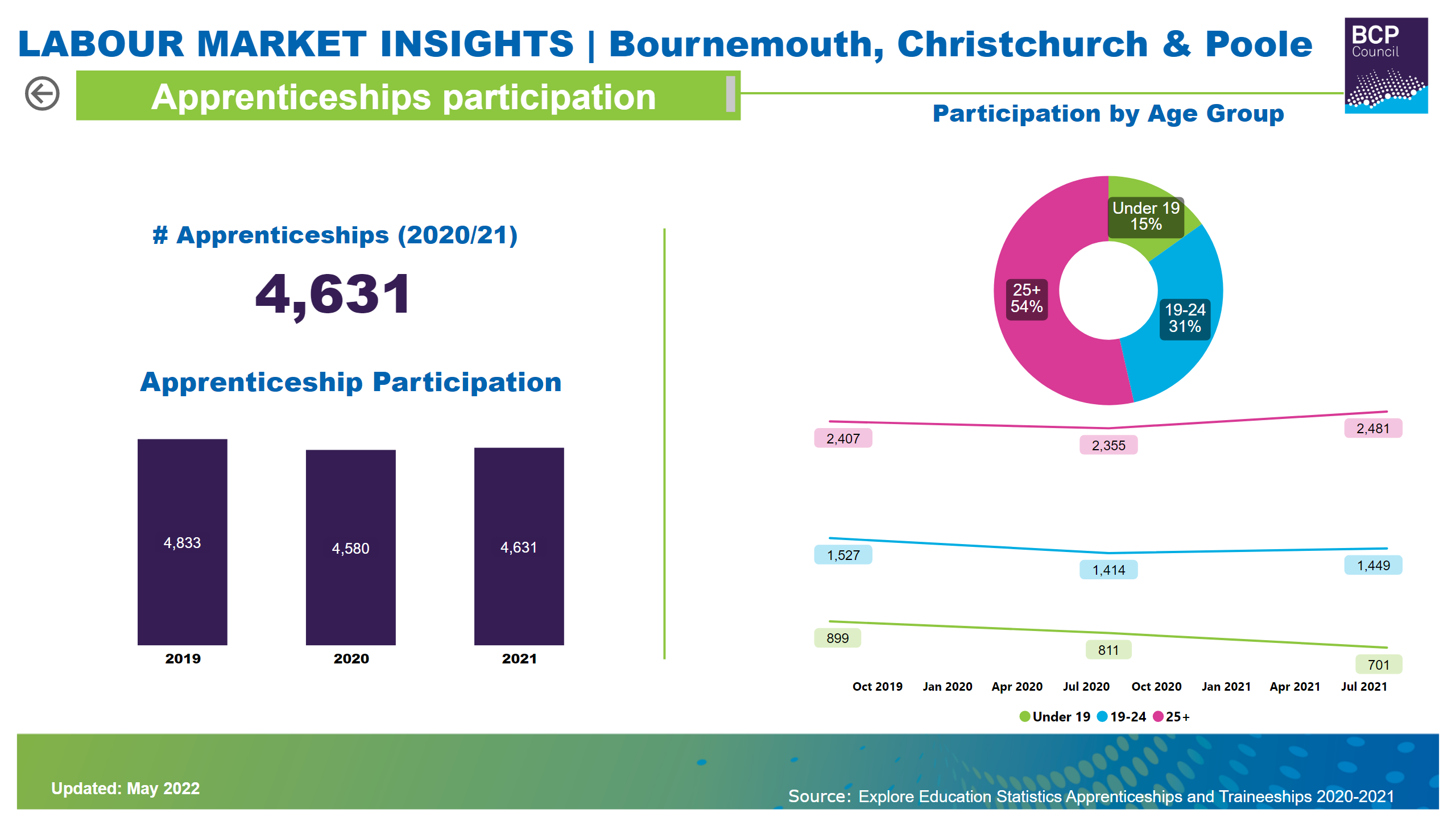 Apprenticeship Participation
[Speaker Notes: Living in Dorset
No alt text provided

basicShape
No alt text provided

textbox
No alt text provided

textbox
No alt text provided

textbox
No alt text provided

image
No alt text provided

image
No alt text provided

actionButton
No alt text provided

Apprenticeship Participation
No alt text provided

Participation by Age Group
No alt text provided

Apprenticeship Participation
No alt text provided

# Apprenticeships (2020/21)
No alt text provided

basicShape
No alt text provided]
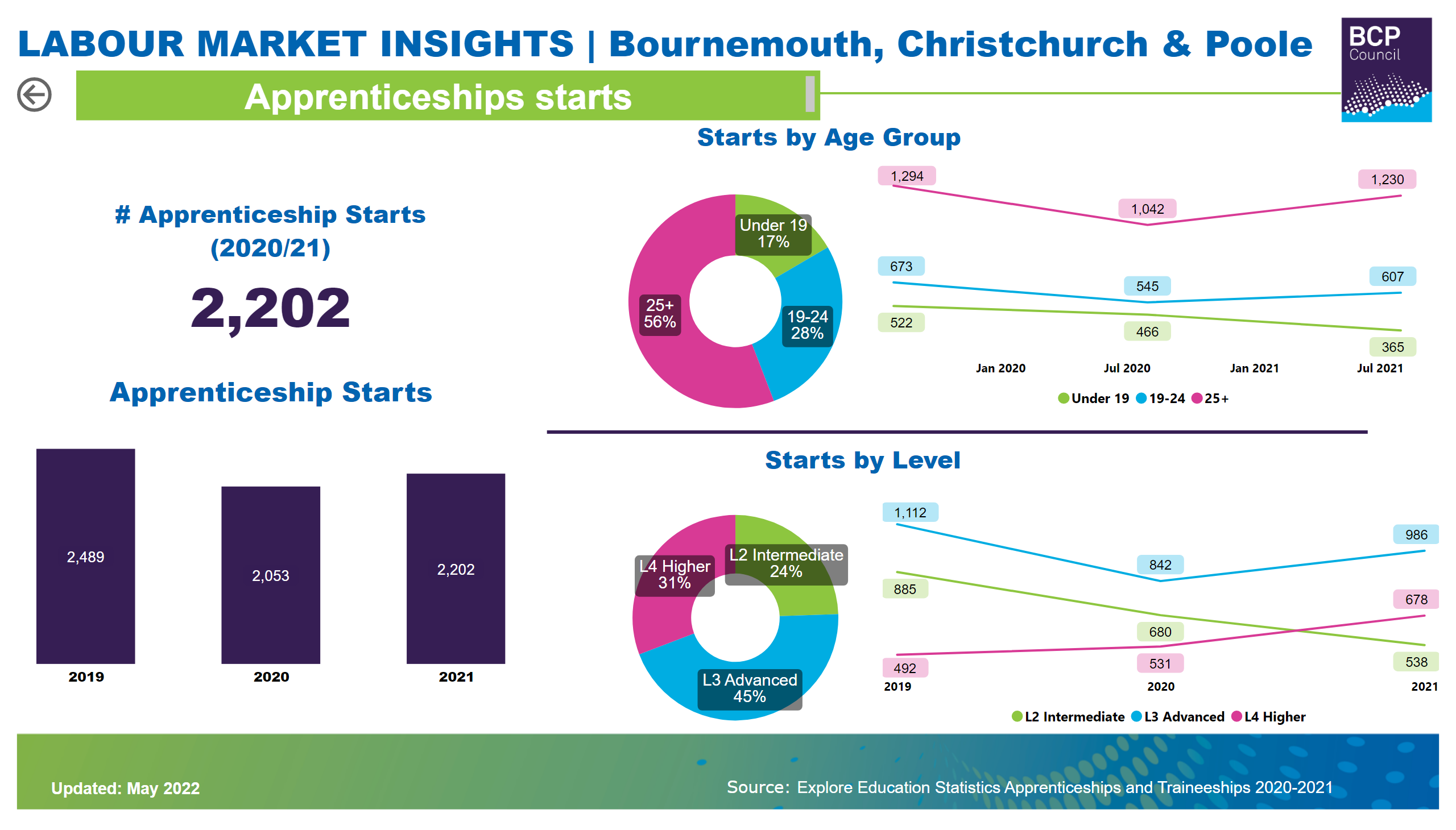 Apprenticeship Starts
[Speaker Notes: Living in Dorset
No alt text provided

basicShape
No alt text provided

textbox
No alt text provided

textbox
No alt text provided

textbox
No alt text provided

image
No alt text provided

image
No alt text provided

actionButton
No alt text provided

Apprenticeship Starts
No alt text provided

Starts by Age Group
No alt text provided

Apprenticeship Participation
No alt text provided

Starts by Level
No alt text provided

Apprenticeship Participation
No alt text provided

basicShape
No alt text provided

# Apprenticeship Starts  (2020/21)
No alt text provided]
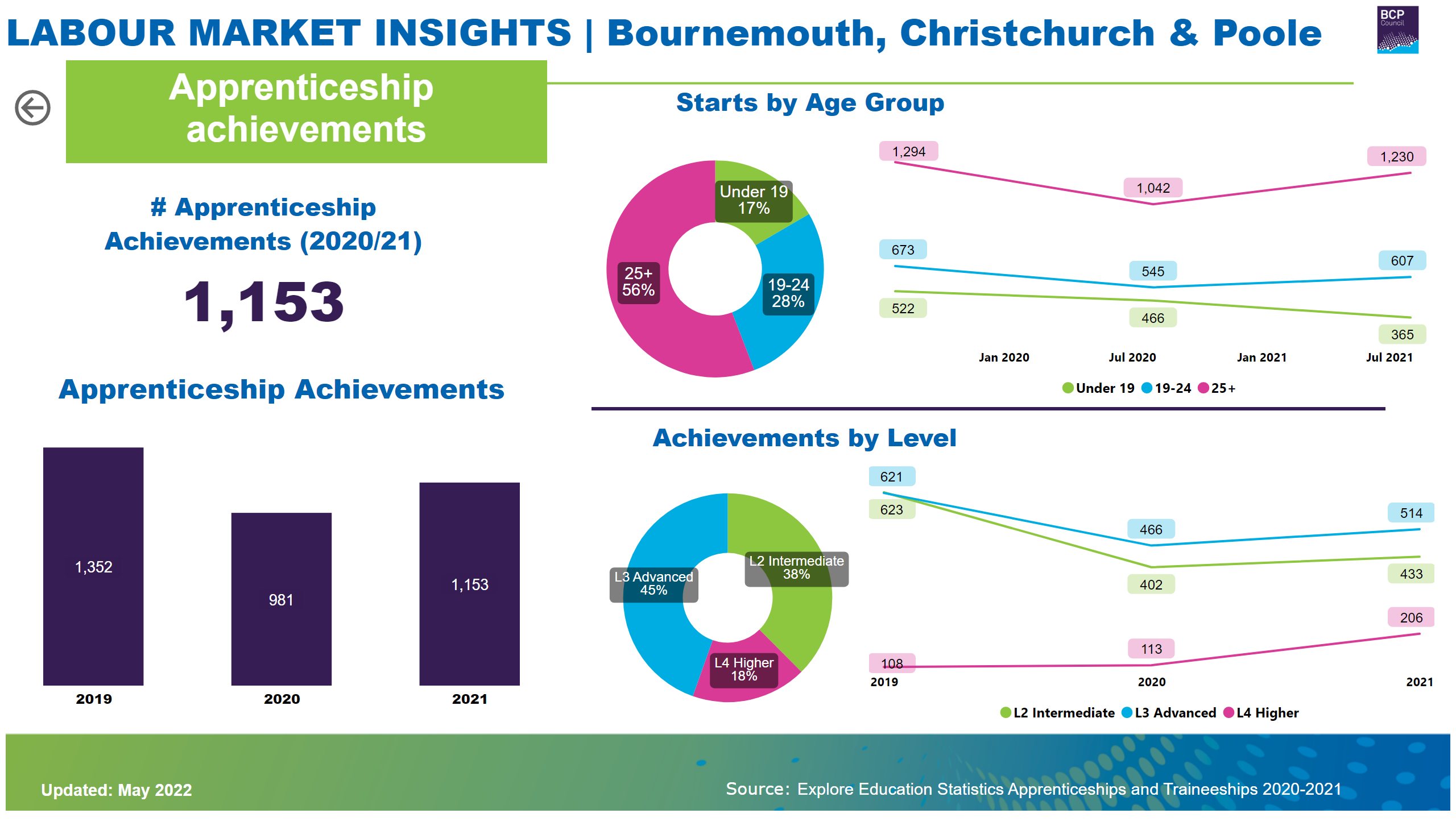 Apprenticeship Achievements
[Speaker Notes: Living in Dorset
No alt text provided

basicShape
No alt text provided

textbox
No alt text provided

textbox
No alt text provided

textbox
No alt text provided

image
No alt text provided

image
No alt text provided

actionButton
No alt text provided

Starts by Age Group
No alt text provided

Apprenticeship Participation
No alt text provided

Apprenticeship Achievements
No alt text provided

Achievements by Level
No alt text provided

Apprenticeship Participation
No alt text provided

basicShape
No alt text provided

# Apprenticeship Achievements (2020/21)
No alt text provided]
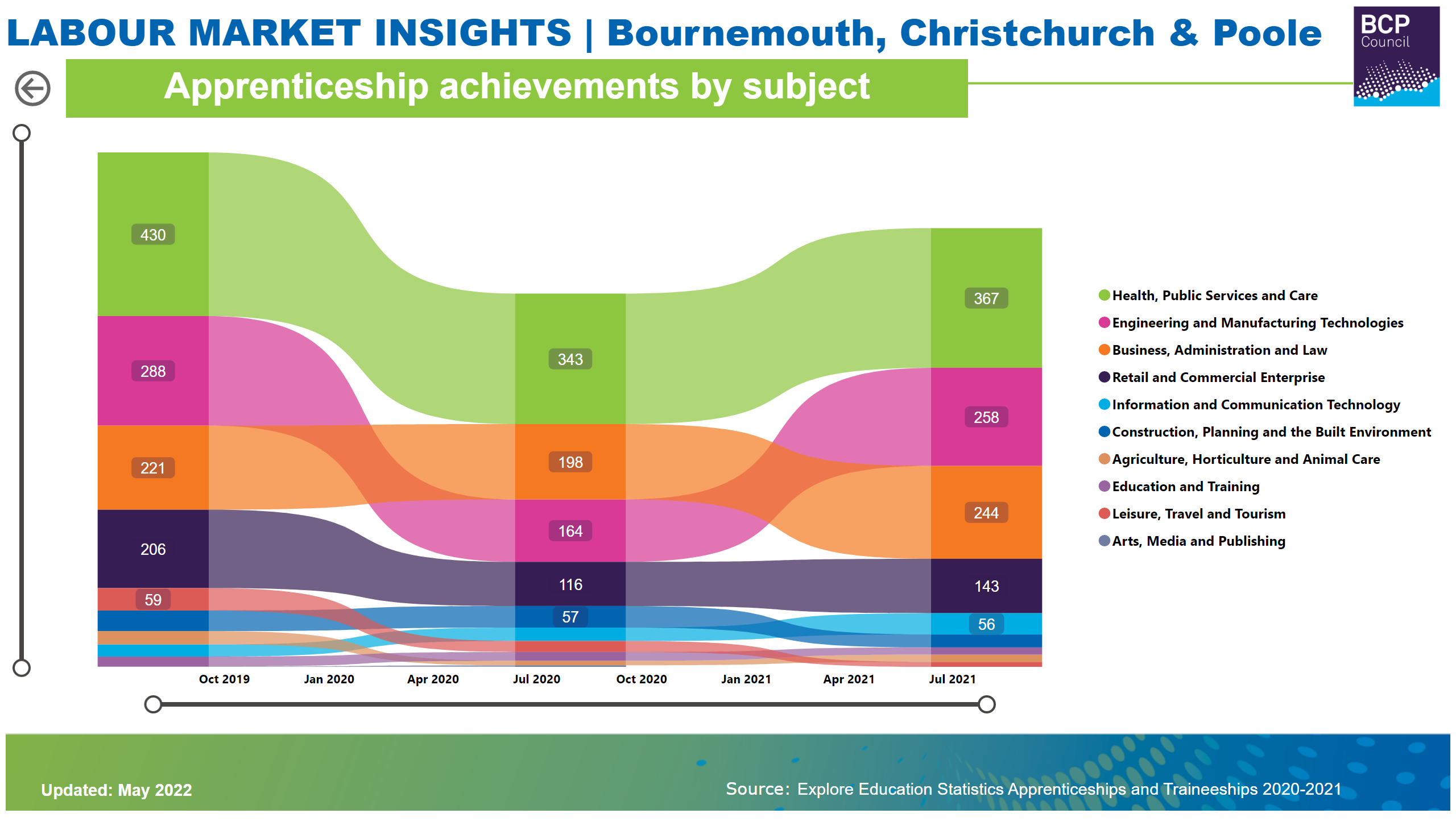 Apprenticeship Achievements by Subject
[Speaker Notes: Living in Dorset
No alt text provided

basicShape
No alt text provided

textbox
No alt text provided

textbox
No alt text provided

textbox
No alt text provided

image
No alt text provided

image
No alt text provided

actionButton
No alt text provided

Apprenticeship Participation
No alt text provided]
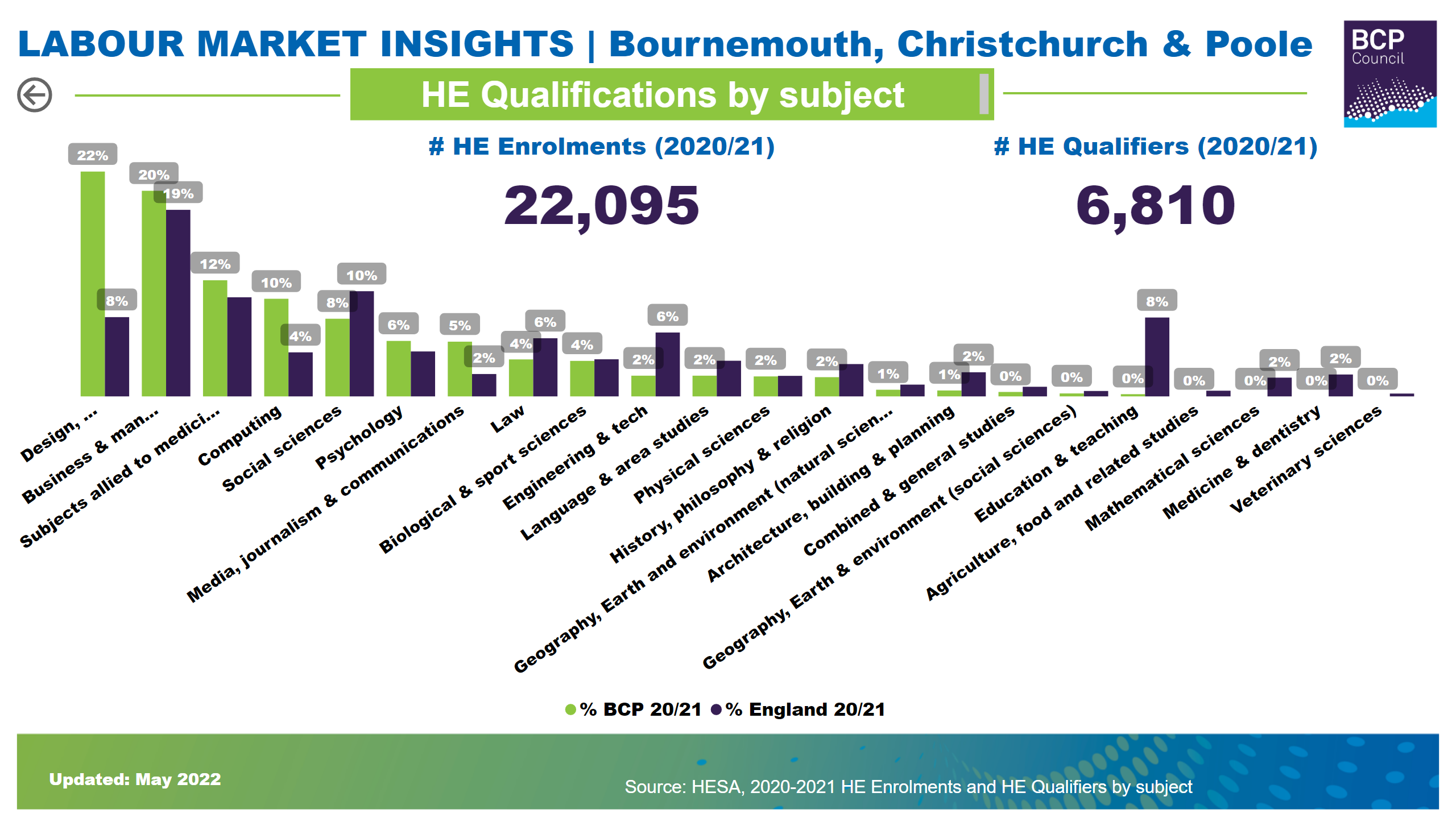 HE Qualifiers
[Speaker Notes: Living in Dorset
No alt text provided

textbox
No alt text provided

textbox
No alt text provided

textbox
No alt text provided

image
No alt text provided

basicShape
No alt text provided

basicShape
No alt text provided

image
No alt text provided

Qualifications
No alt text provided

# HE Qualifiers (2020/21)
No alt text provided

actionButton
No alt text provided

# HE Enrolments (2020/21)
No alt text provided]
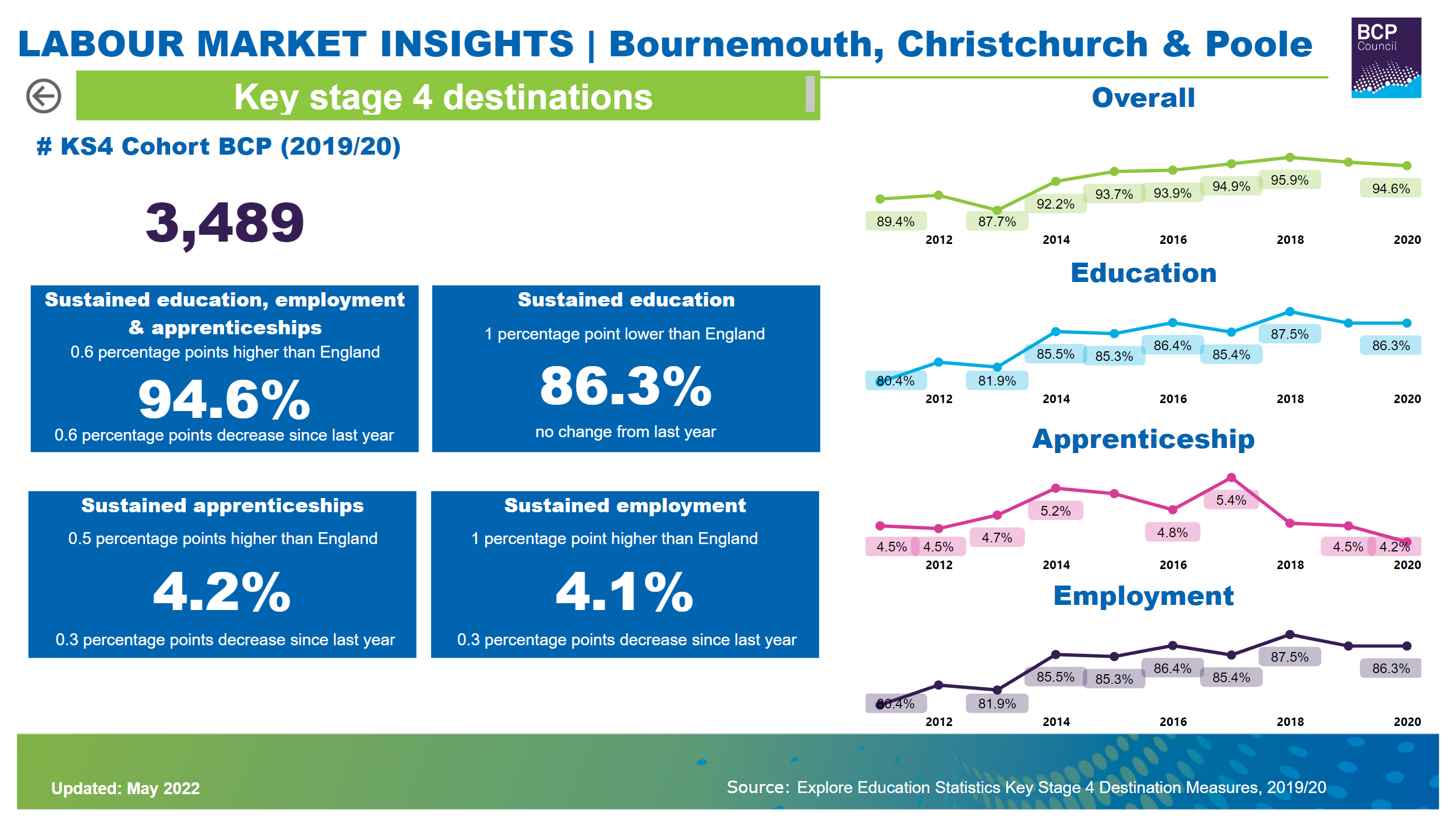 Key Stage 4
[Speaker Notes: Living in Dorset
No alt text provided

basicShape
No alt text provided

textbox
No alt text provided

textbox
No alt text provided

textbox
No alt text provided

image
No alt text provided

image
No alt text provided

actionButton
No alt text provided

Overall
No alt text provided

# KS4 Cohort BCP  (2019/20)
No alt text provided

Sustained education, employment & apprenticeships
No alt text provided

textbox
No alt text provided

Sustained education
No alt text provided

textbox
No alt text provided

textbox
No alt text provided

textbox
No alt text provided

Sustained apprenticeships
No alt text provided

Sustained employment
No alt text provided

textbox
No alt text provided

textbox
No alt text provided

textbox
No alt text provided

textbox
No alt text provided

Education
No alt text provided

Apprenticeship
No alt text provided

Employment
No alt text provided]
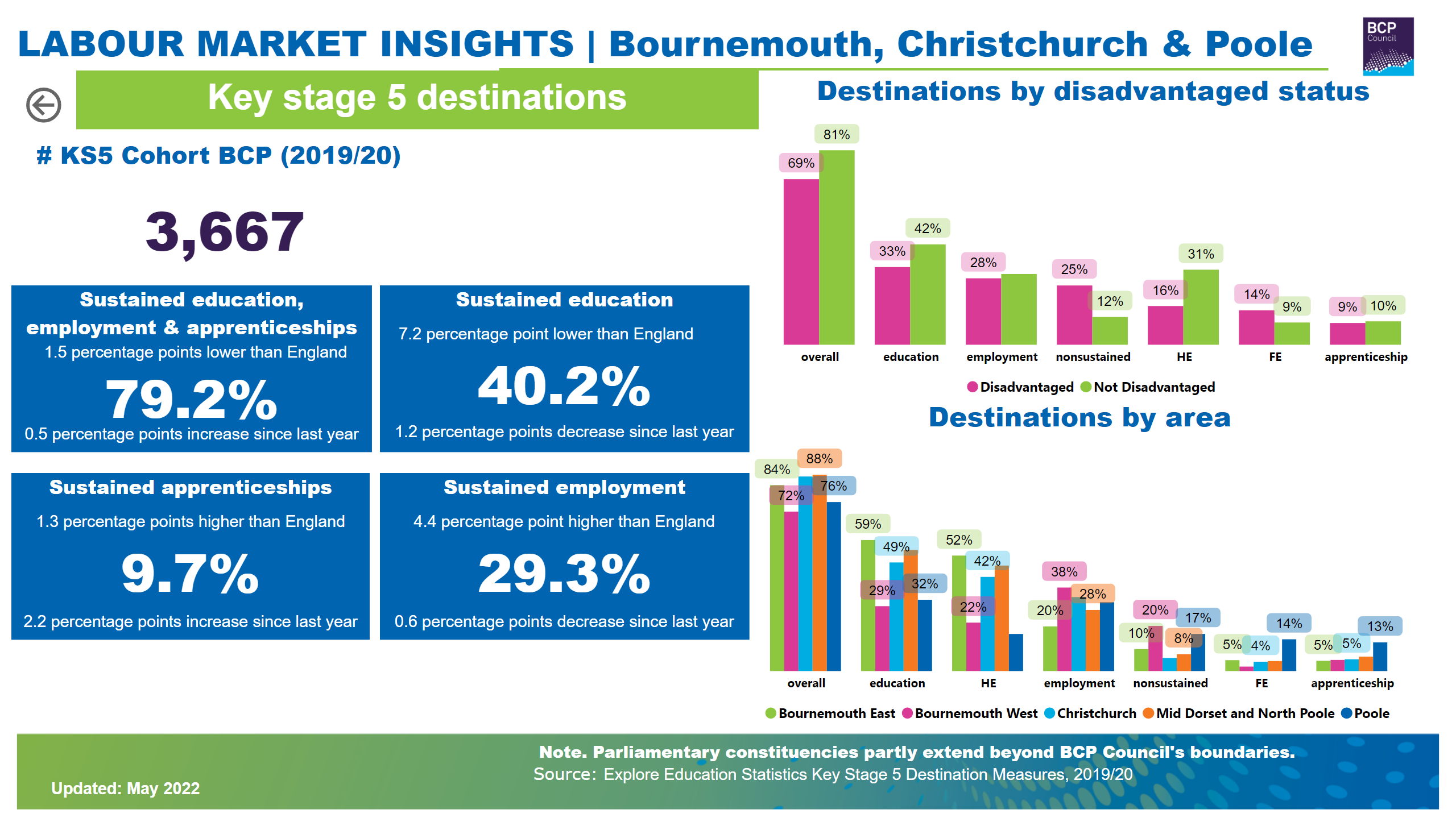 Key Stage 5
[Speaker Notes: Living in Dorset
No alt text provided

basicShape
No alt text provided

textbox
No alt text provided

textbox
No alt text provided

textbox
No alt text provided

image
No alt text provided

image
No alt text provided

actionButton
No alt text provided

Destinations by disadvantaged status
No alt text provided

# KS5 Cohort BCP  (2019/20)
No alt text provided

Sustained education, employment & apprenticeships
No alt text provided

textbox
No alt text provided

Sustained education
No alt text provided

textbox
No alt text provided

textbox
No alt text provided

textbox
No alt text provided

Sustained apprenticeships
No alt text provided

Sustained employment
No alt text provided

textbox
No alt text provided

textbox
No alt text provided

textbox
No alt text provided

textbox
No alt text provided

Destinations by area
No alt text provided]
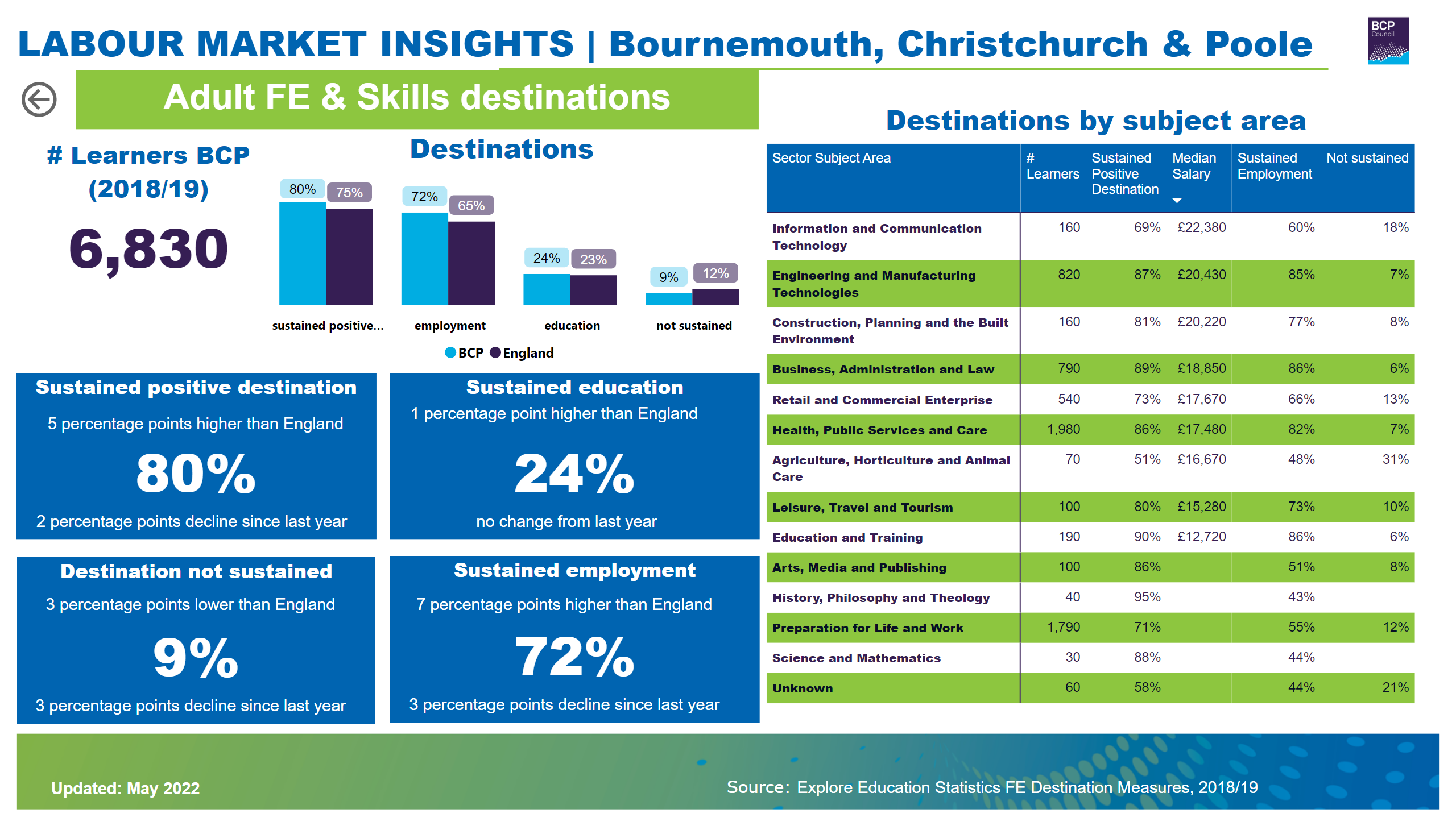 Adult FE & Skills
[Speaker Notes: Living in Dorset
No alt text provided

basicShape
No alt text provided

textbox
No alt text provided

textbox
No alt text provided

textbox
No alt text provided

image
No alt text provided

image
No alt text provided

actionButton
No alt text provided

# Learners BCP  (2018/19)
No alt text provided

Sustained positive destination
No alt text provided

textbox
No alt text provided

Sustained education
No alt text provided

textbox
No alt text provided

textbox
No alt text provided

textbox
No alt text provided

Destination not sustained
No alt text provided

Sustained employment
No alt text provided

textbox
No alt text provided

textbox
No alt text provided

textbox
No alt text provided

textbox
No alt text provided

Destinations by subject area
No alt text provided

Destinations
No alt text provided]
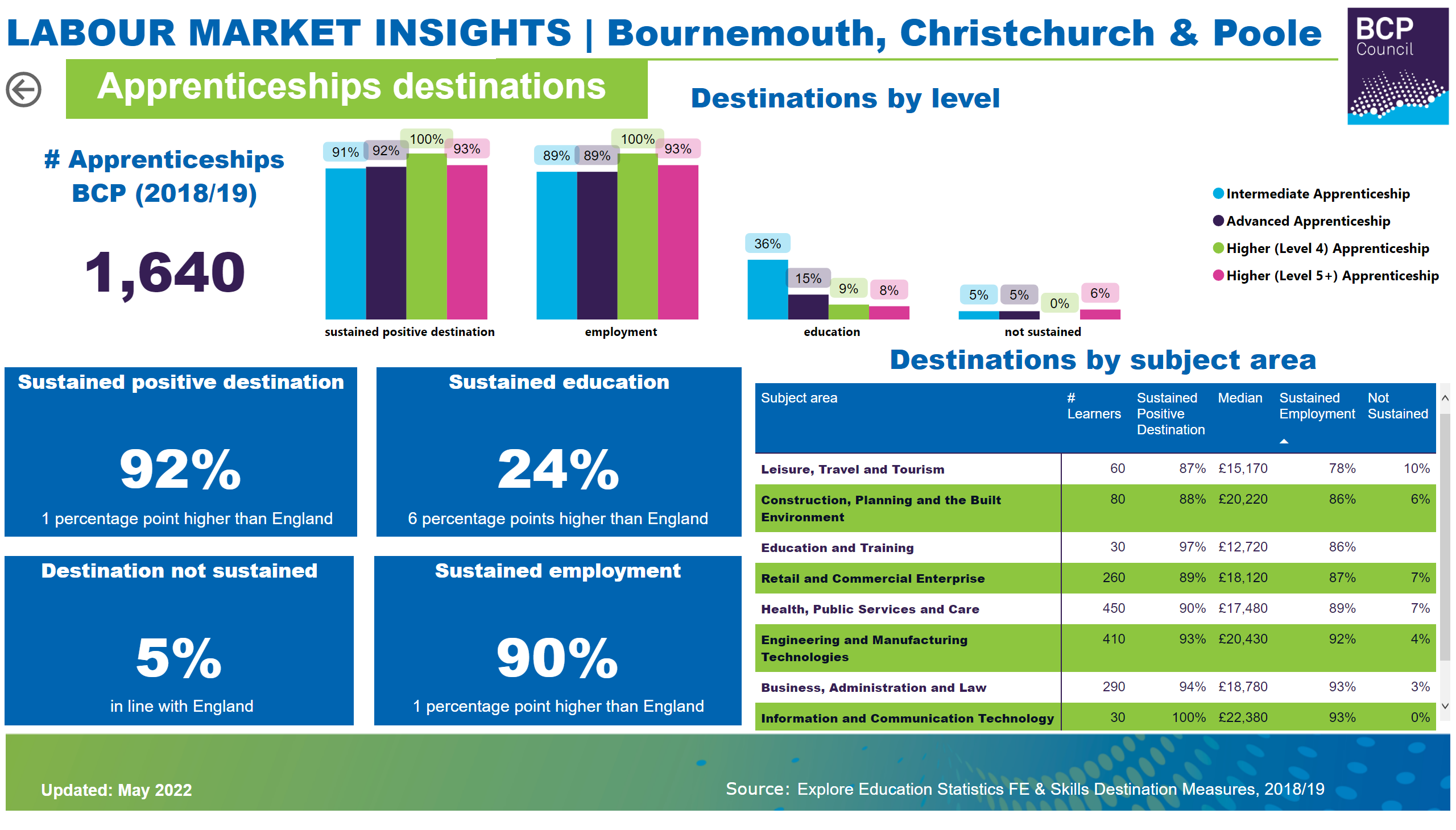 Apprenticeships Destinations
[Speaker Notes: Living in Dorset
No alt text provided

basicShape
No alt text provided

textbox
No alt text provided

textbox
No alt text provided

textbox
No alt text provided

image
No alt text provided

image
No alt text provided

actionButton
No alt text provided

# Apprenticeships BCP  (2018/19)
No alt text provided

Sustained positive destination
No alt text provided

Sustained education
No alt text provided

textbox
No alt text provided

textbox
No alt text provided

Destination not sustained
No alt text provided

Sustained employment
No alt text provided

textbox
No alt text provided

textbox
No alt text provided

Destinations by subject area
No alt text provided

Destinations by level
No alt text provided]
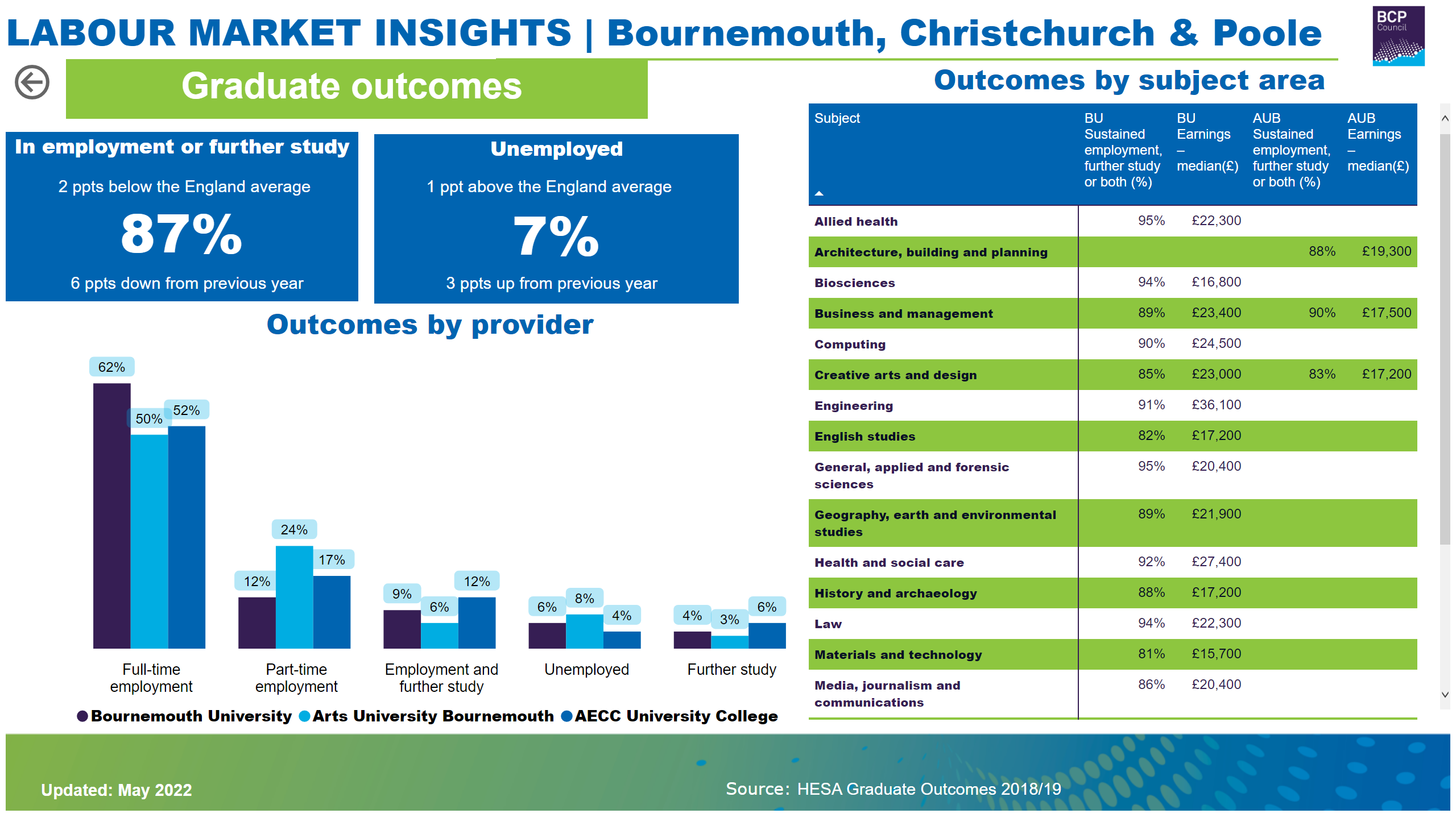 Graduate Outcomes
[Speaker Notes: Living in Dorset
No alt text provided

basicShape
No alt text provided

textbox
No alt text provided

textbox
No alt text provided

textbox
No alt text provided

image
No alt text provided

image
No alt text provided

actionButton
No alt text provided

In employment or further study
No alt text provided

Unemployed
No alt text provided

textbox
No alt text provided

textbox
No alt text provided

textbox
No alt text provided

Outcomes by subject area
No alt text provided

Outcomes by provider
No alt text provided

textbox
No alt text provided]